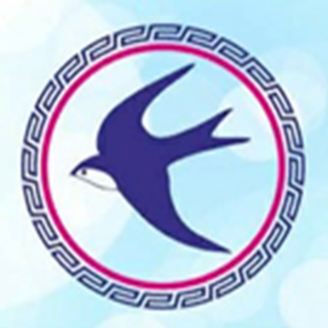 Министерство образования и науки Республики Бурятия Муниципальное образование «Иволгинский район»Муниципальное автономное дошкольное образовательное учреждение детский сад «Хараасгай»
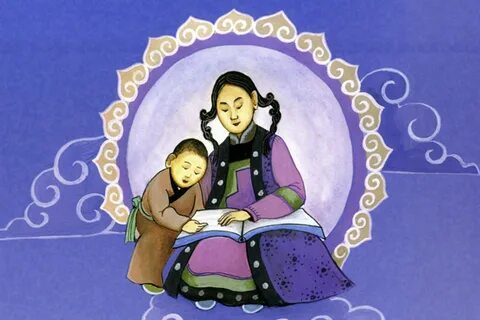 2024 год
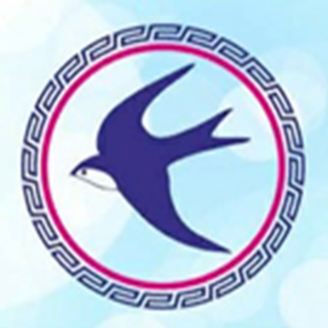 Информационные стенды и вывески МАДОУ детский сад «Хараасгай»
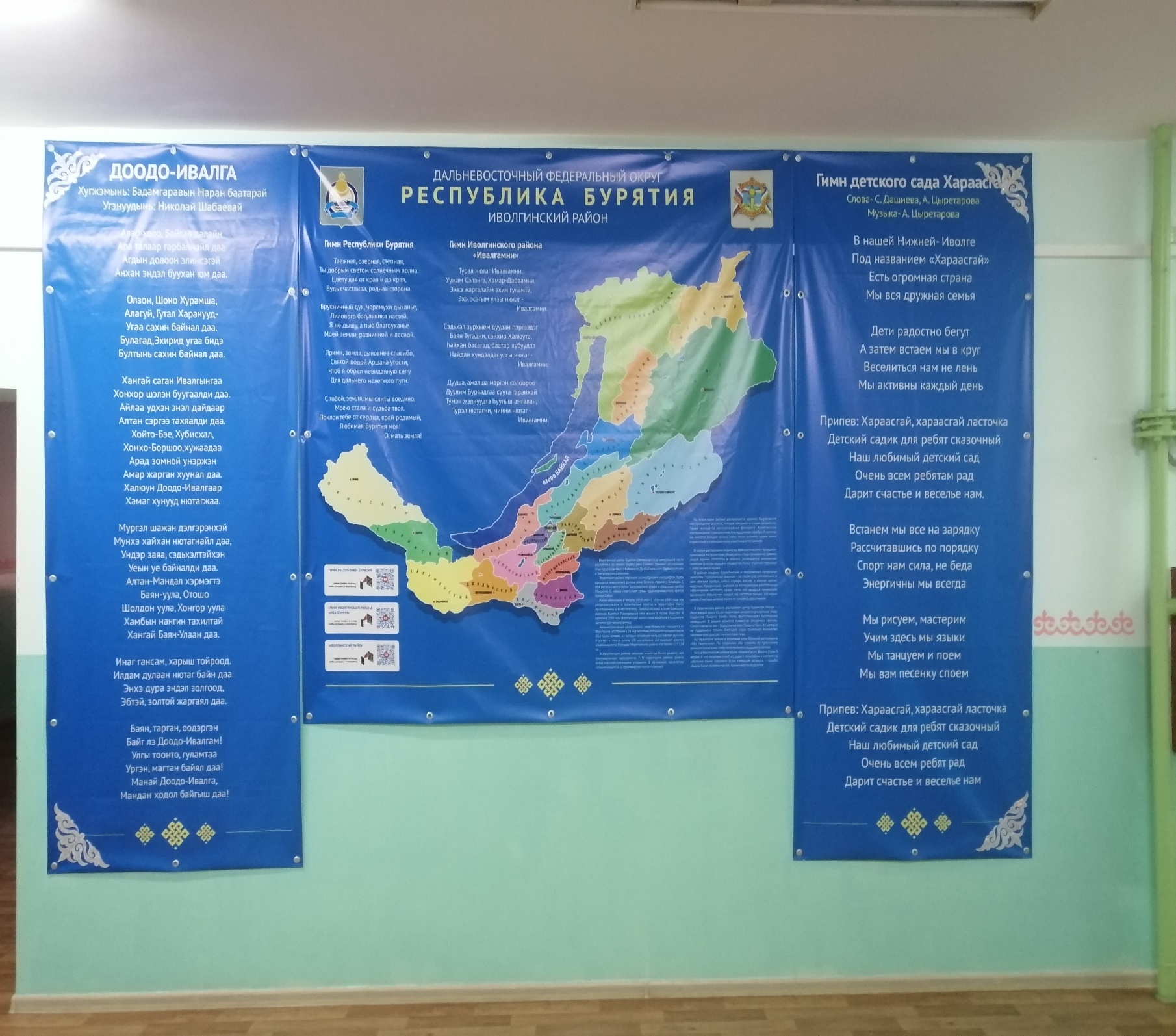 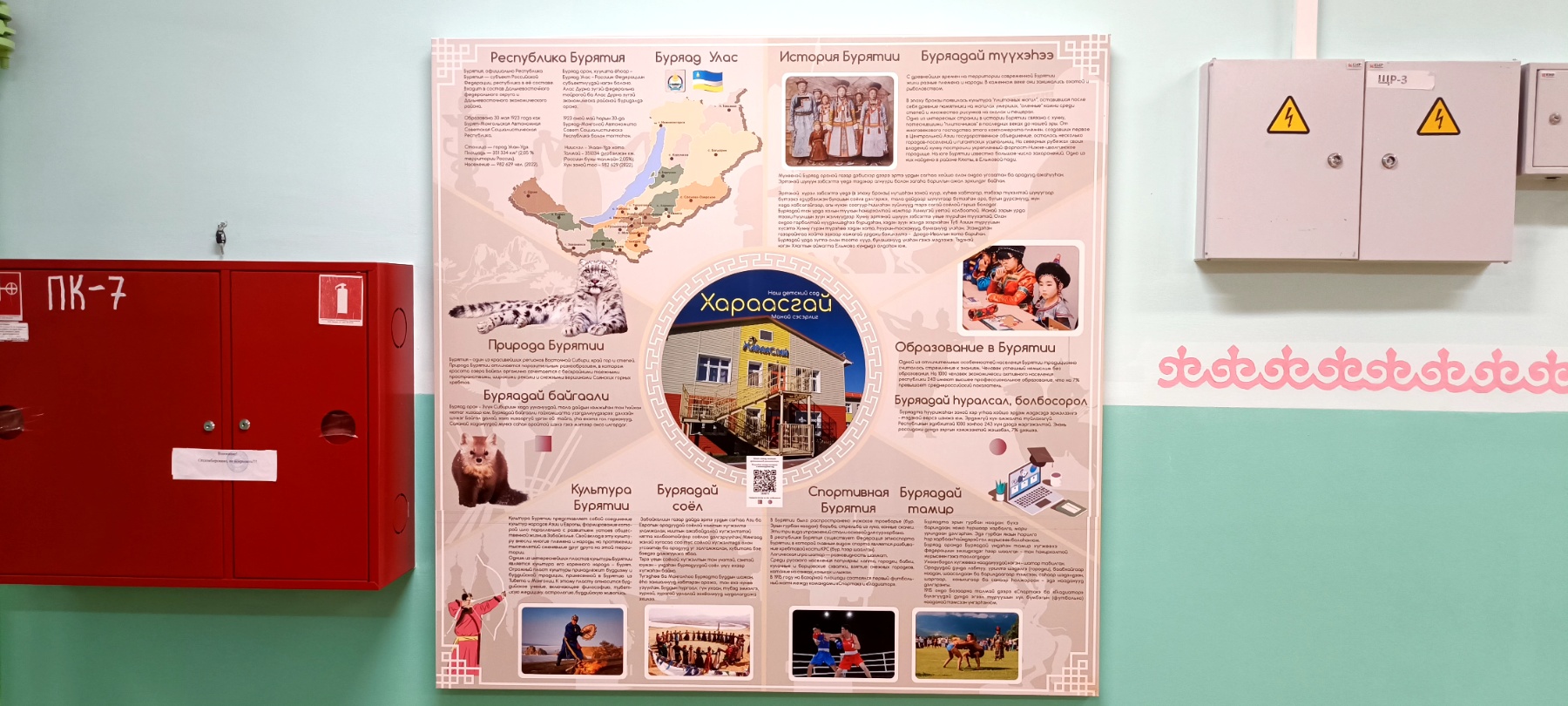 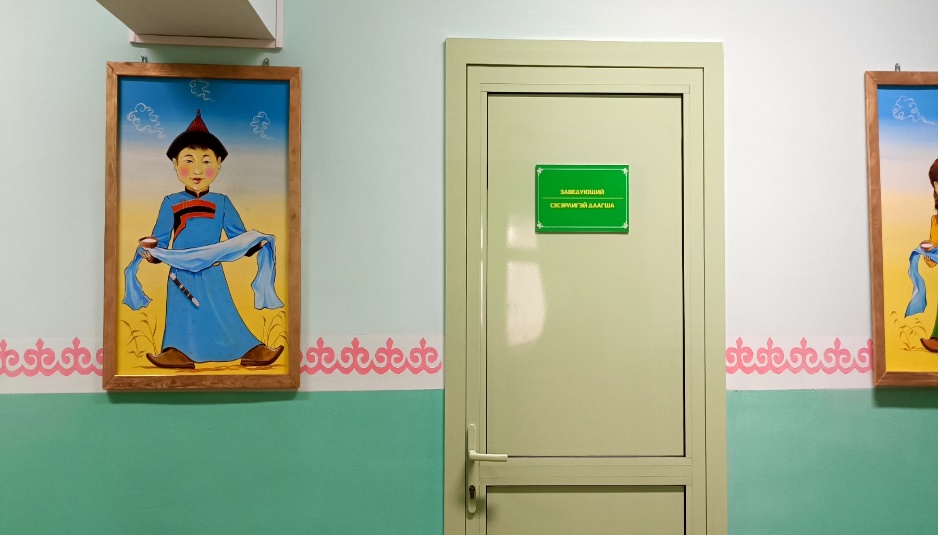 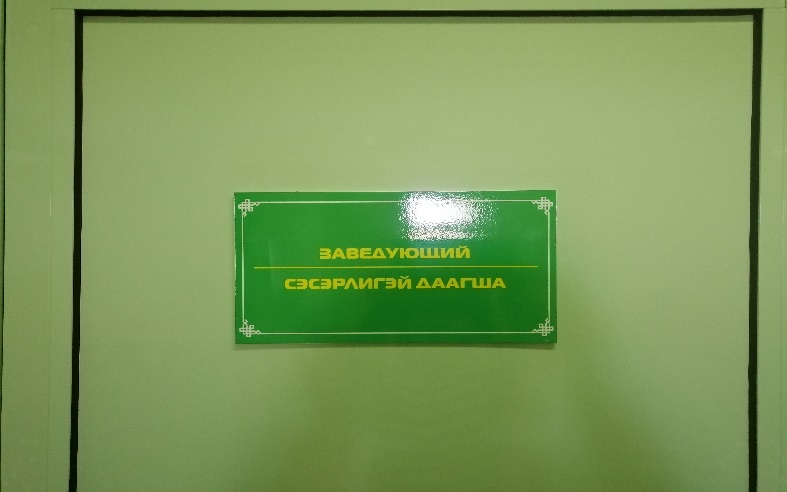 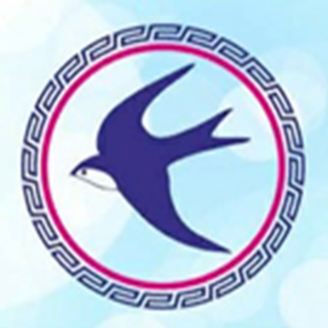 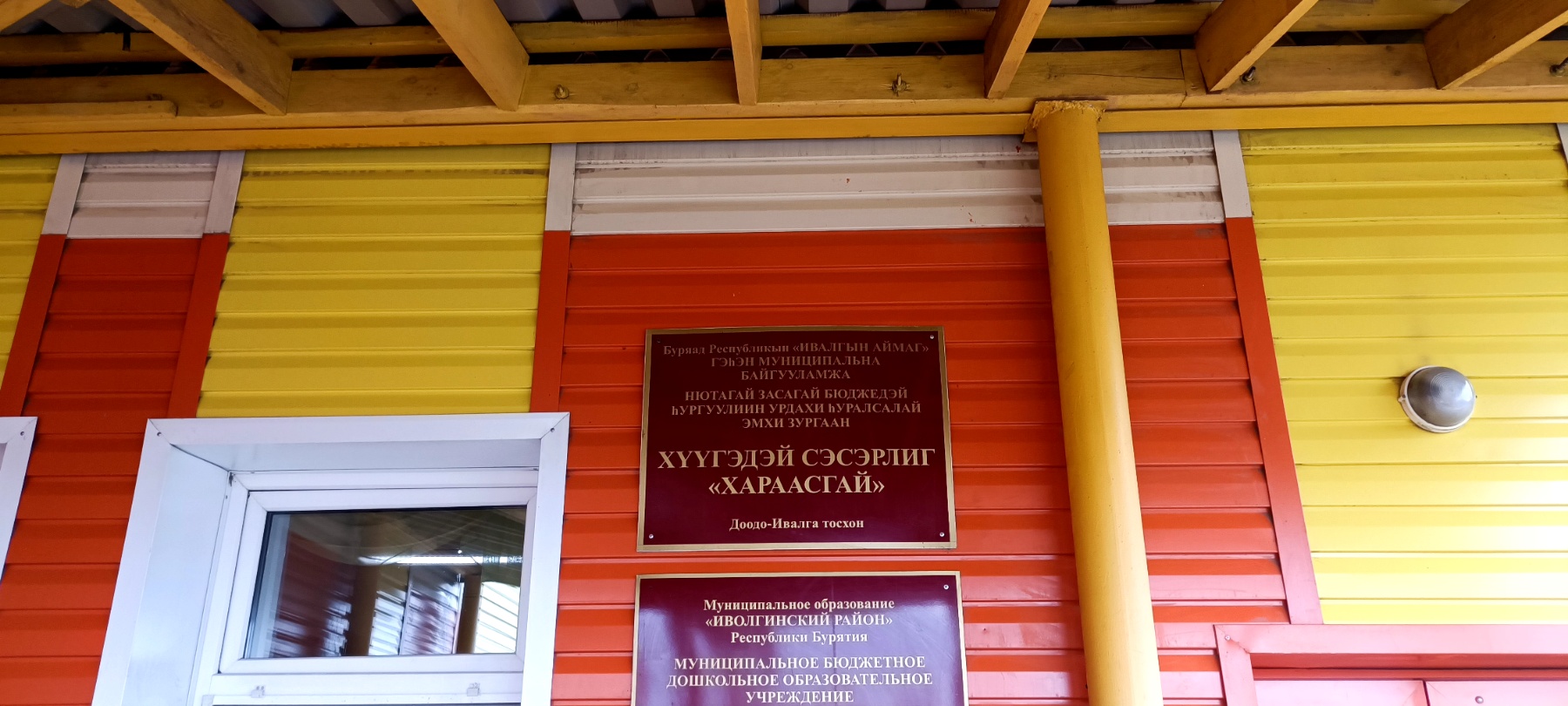 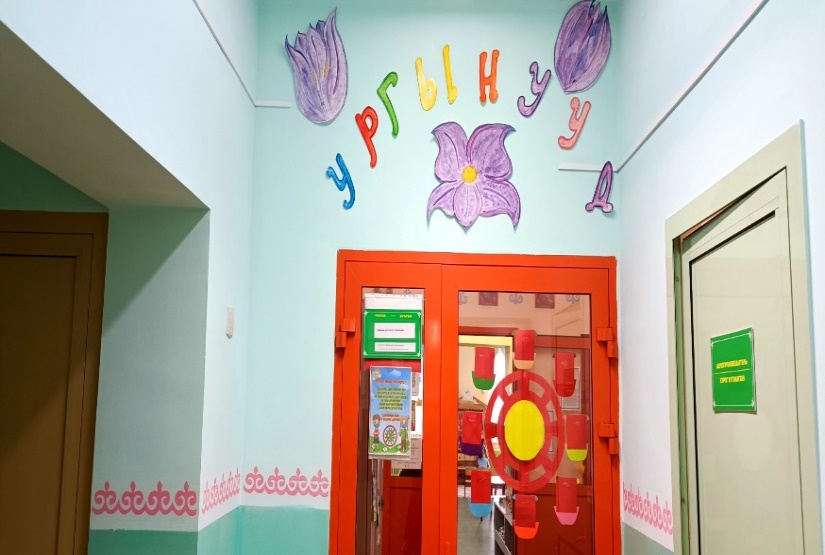 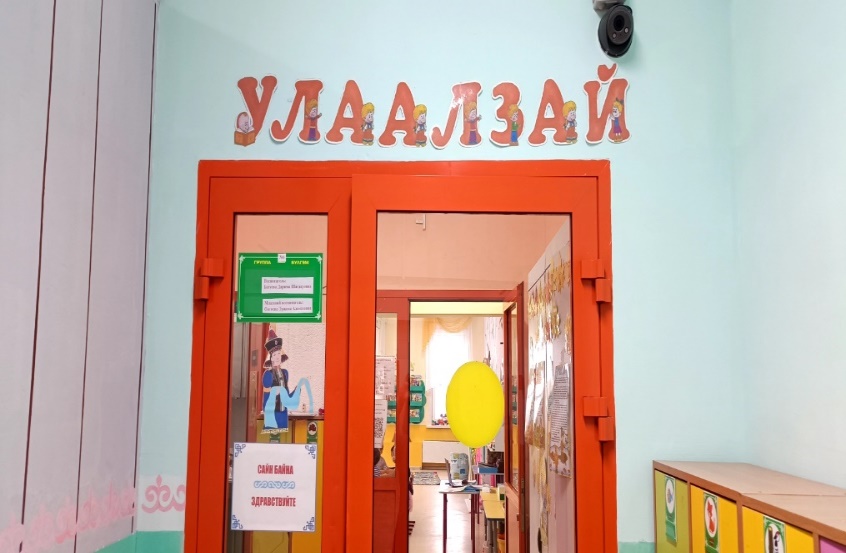 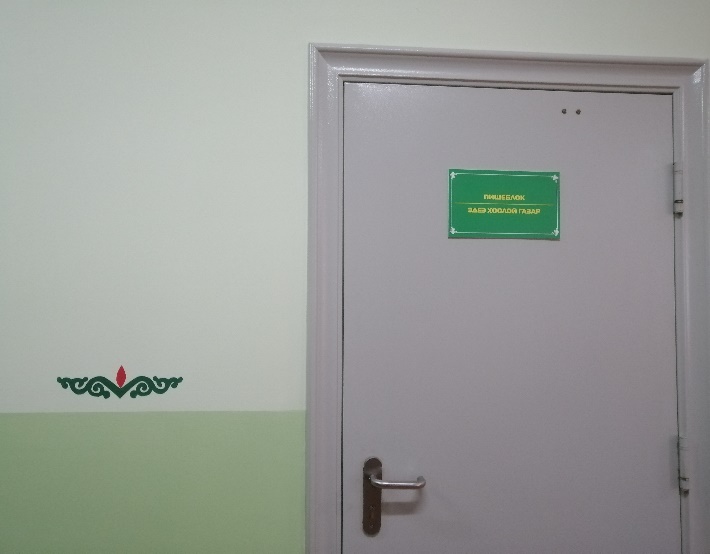 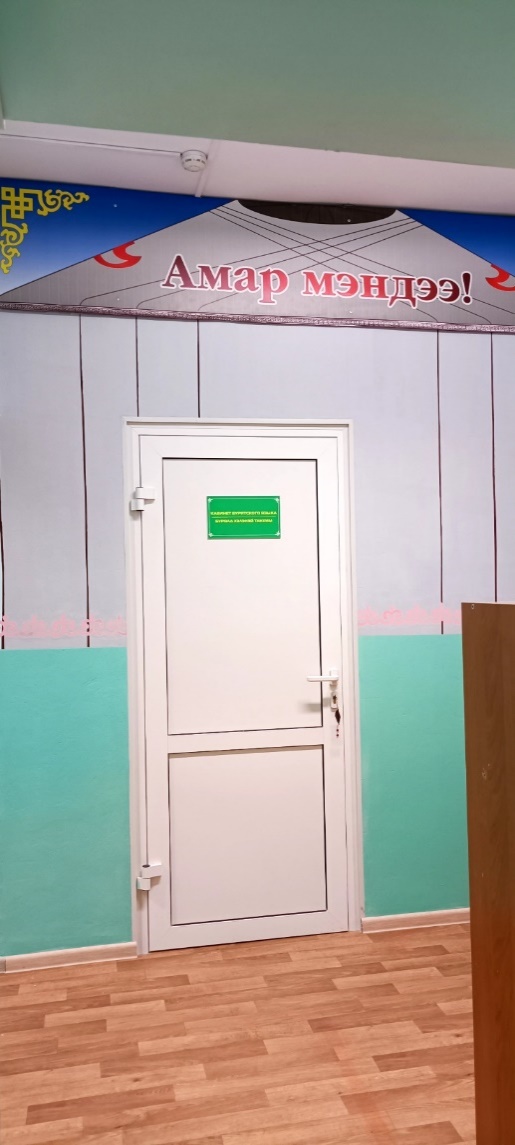 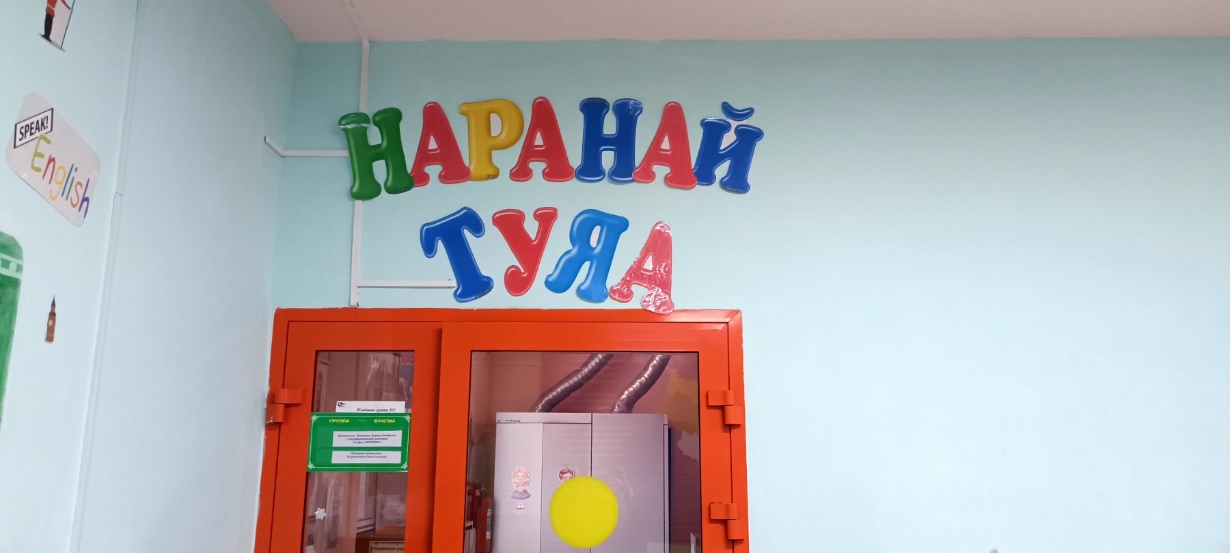 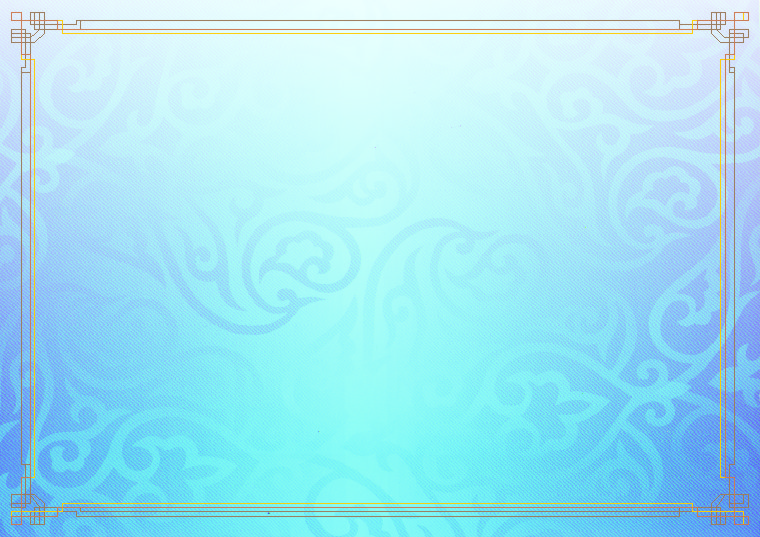 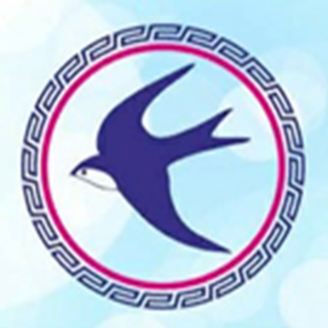 театр
игры
Утренники,
праздники
фольклор
Погружение в бурятскую языковую среду
Тематическая выставка
хореография
Родительский чат на сайте  сада
краеведение
Конкурсы
олимпиады
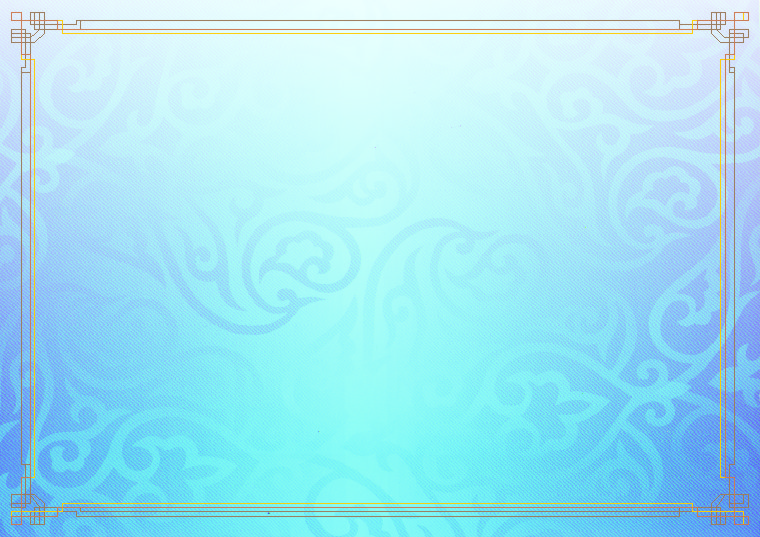 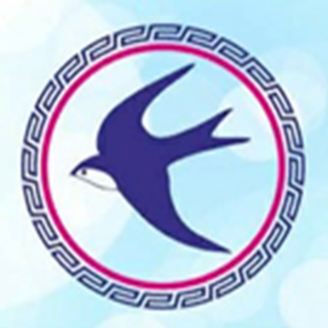 Пальчиковый театр
Театральные игры
Утренники,
праздники
фольклор
театр
Режимные моменты
хореография
Театр -импровизация
Теневой театр
Кукольный театр
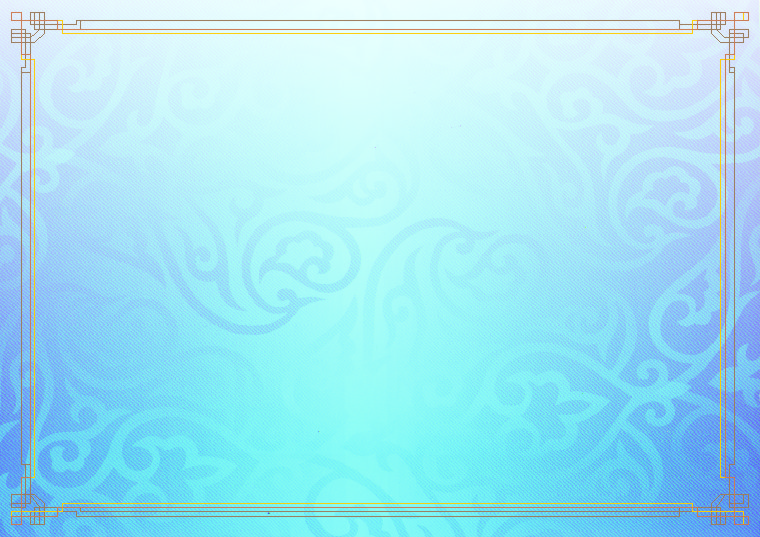 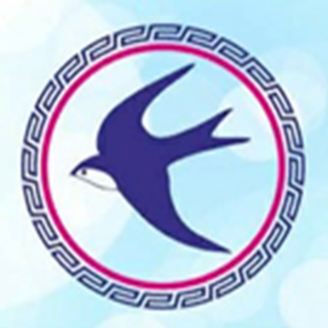 вторая младшая группа
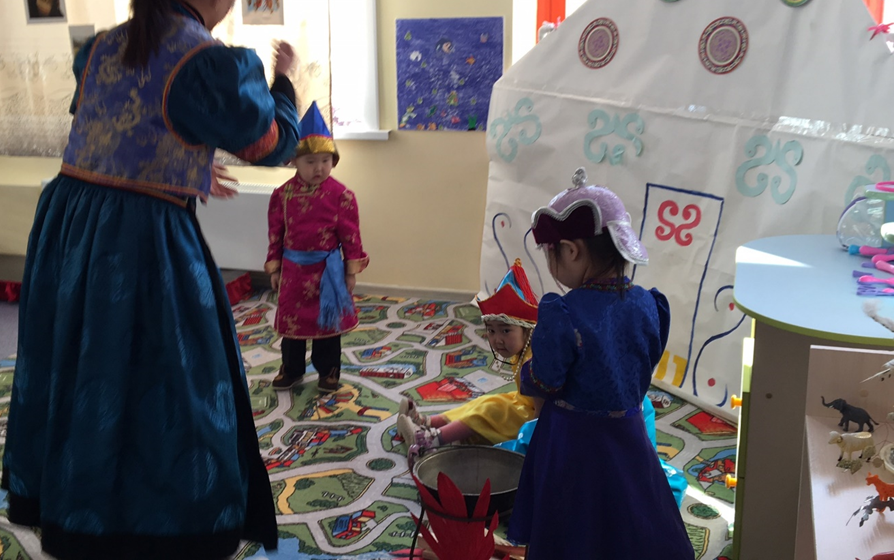 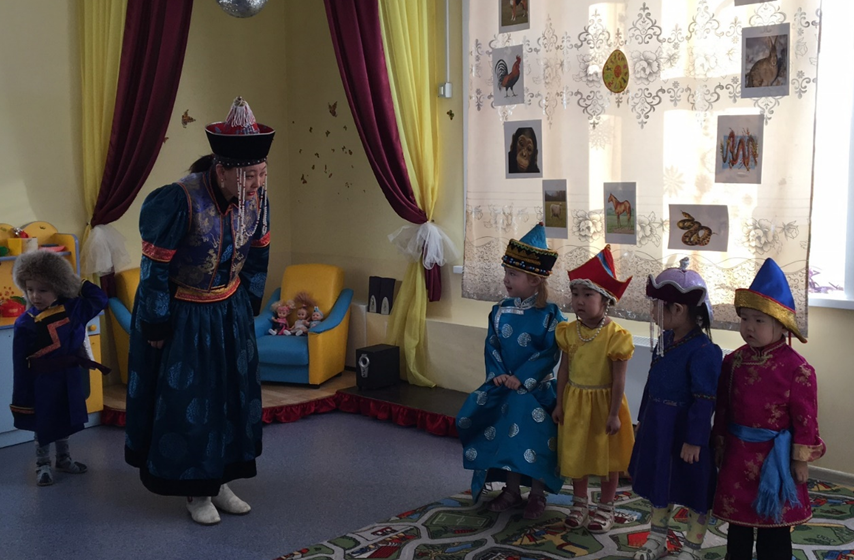 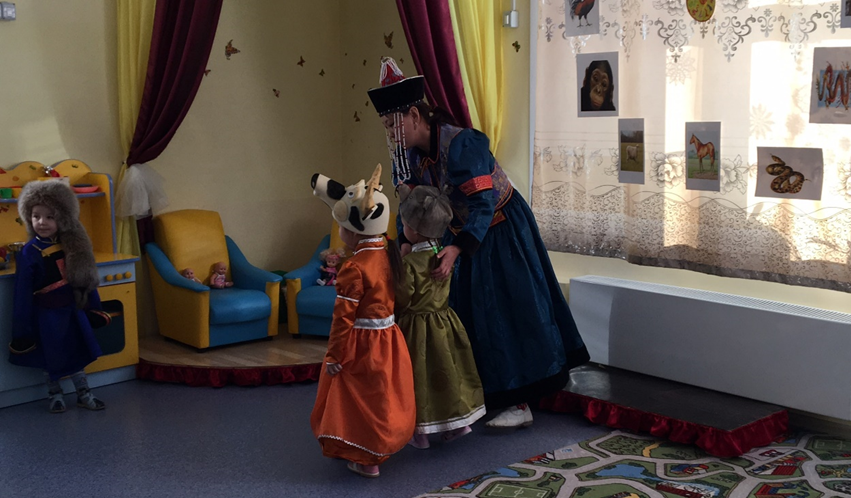 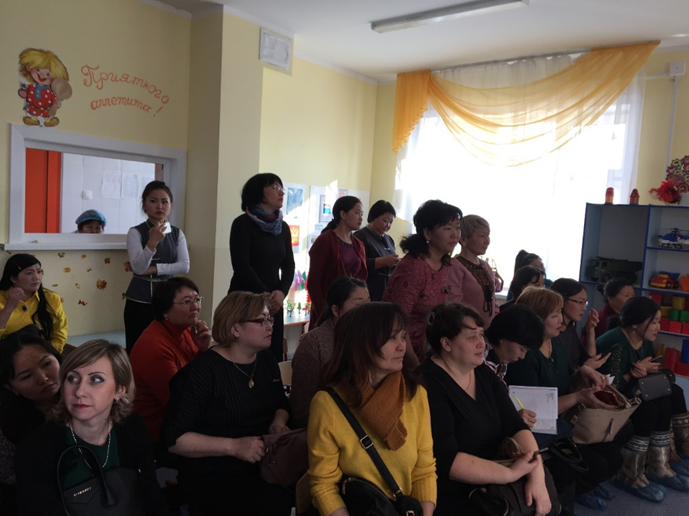 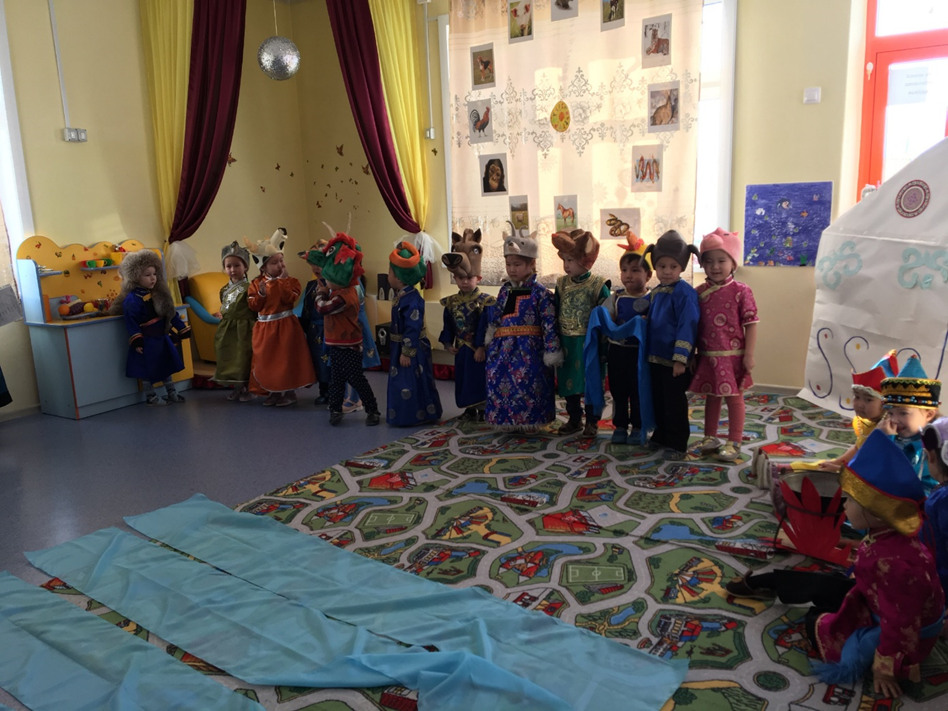 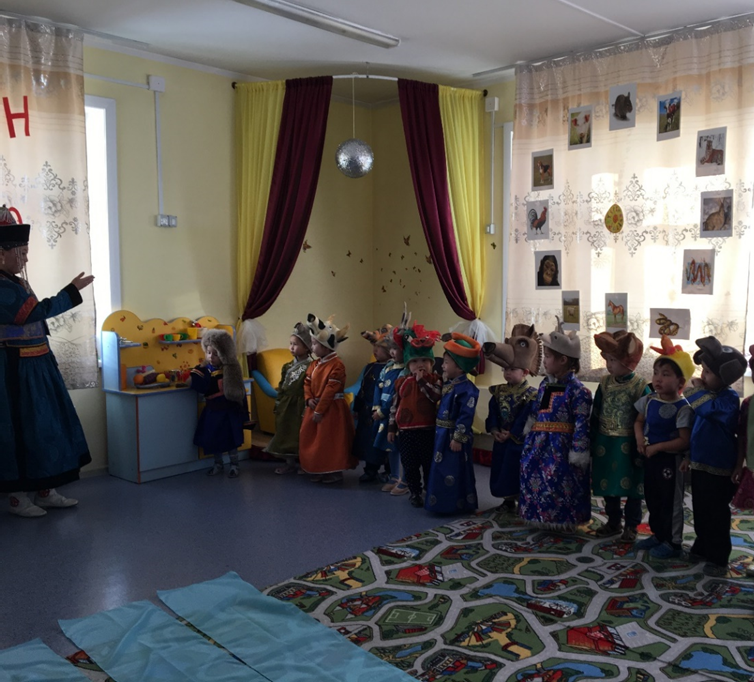 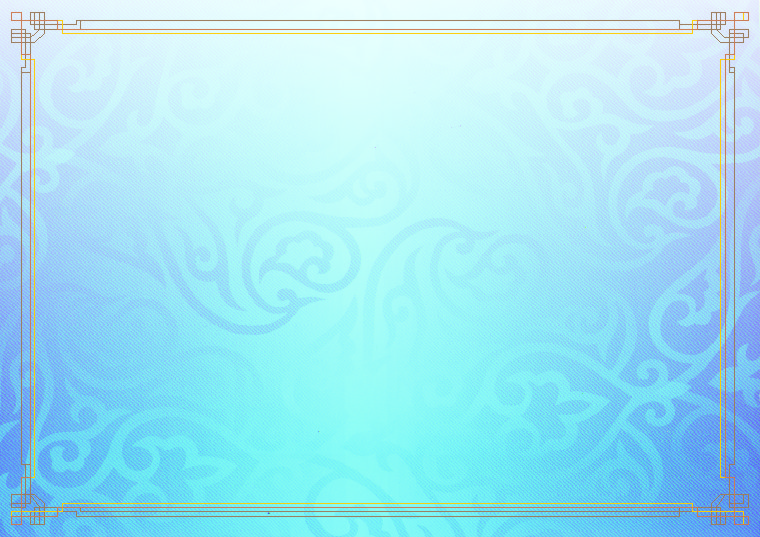 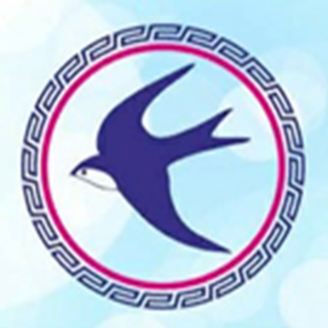 Средняя группа
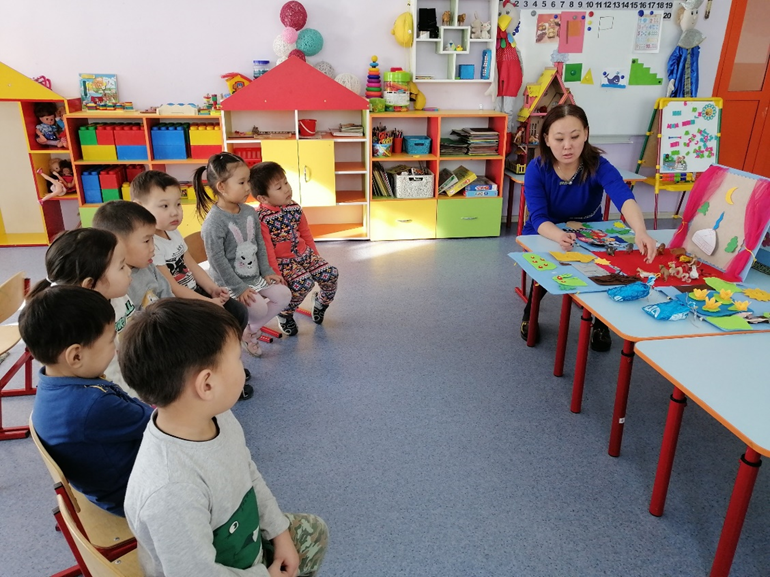 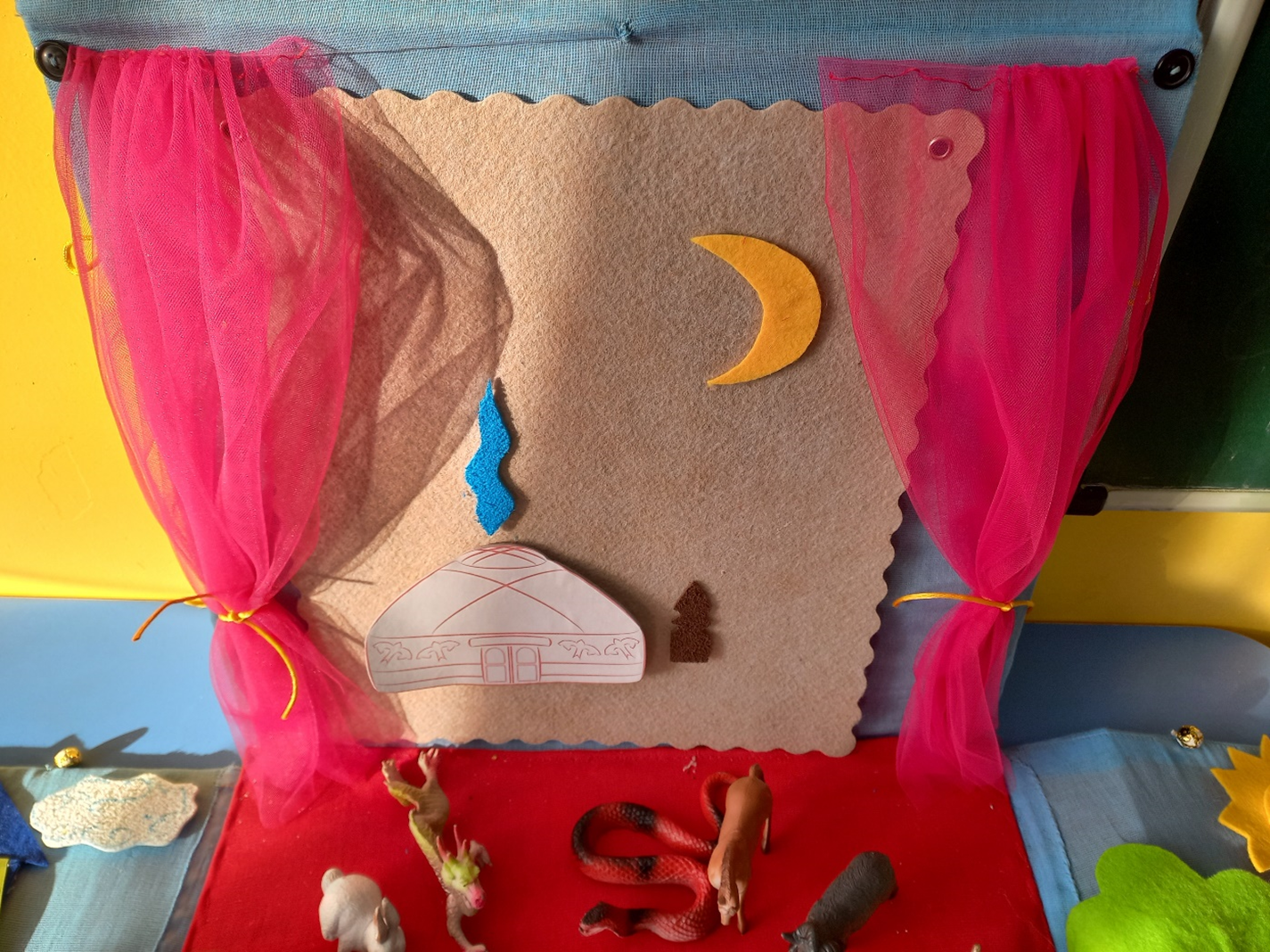 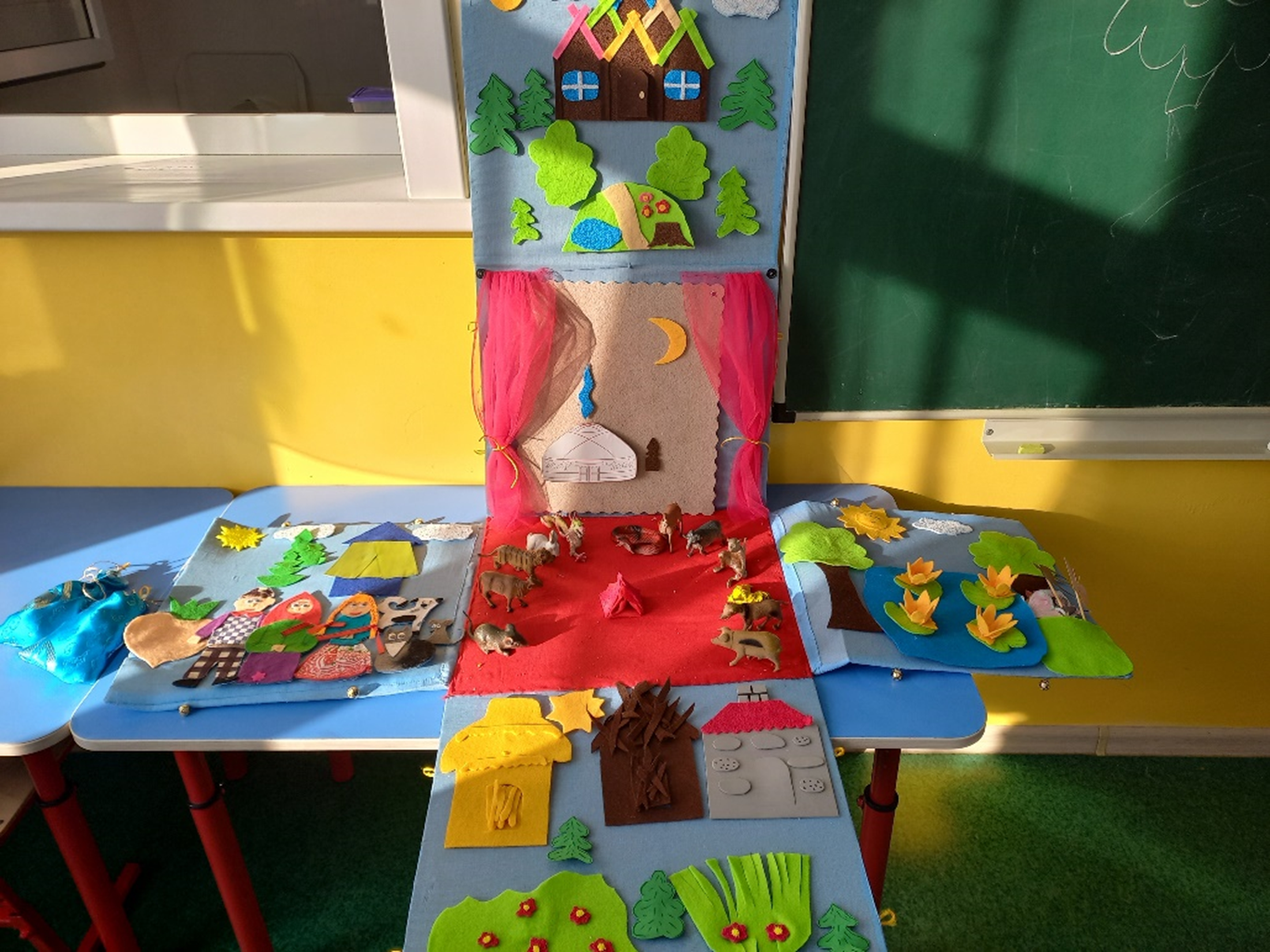 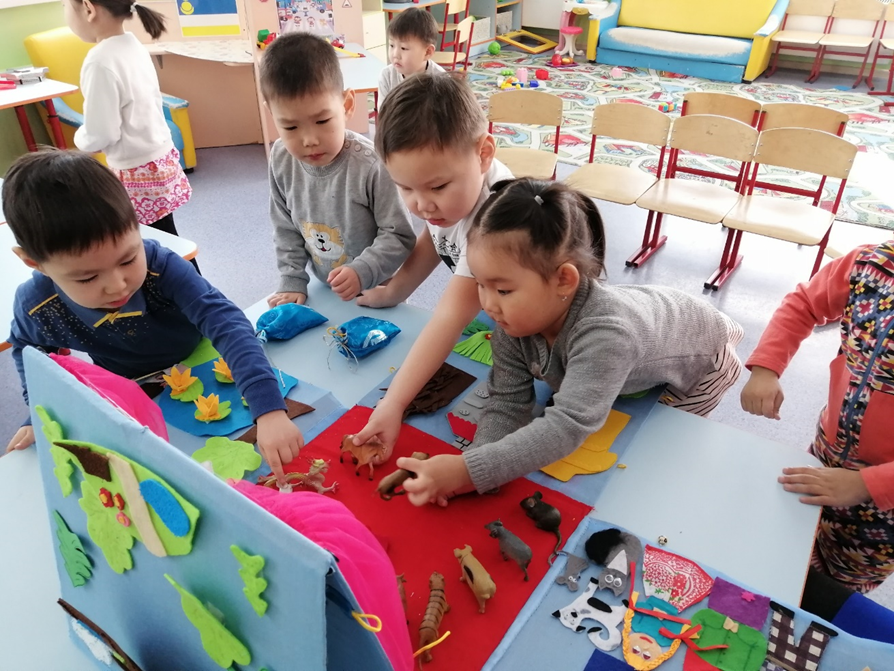 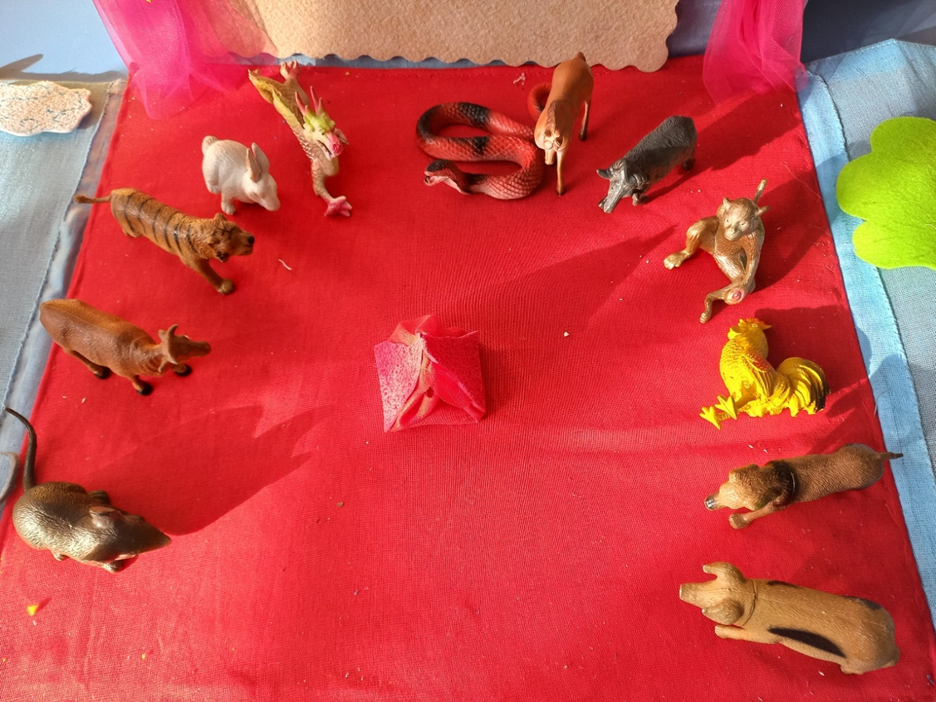 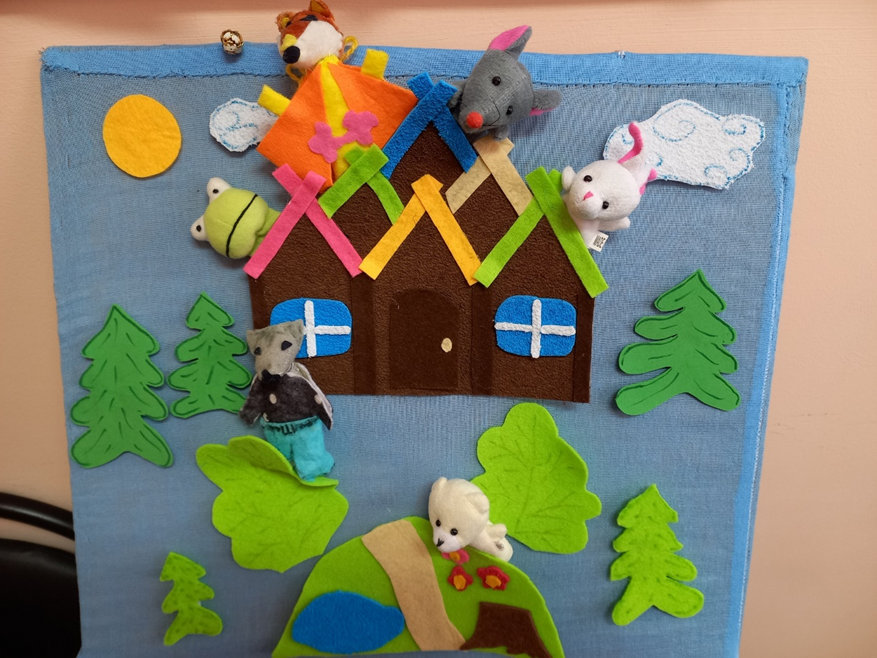 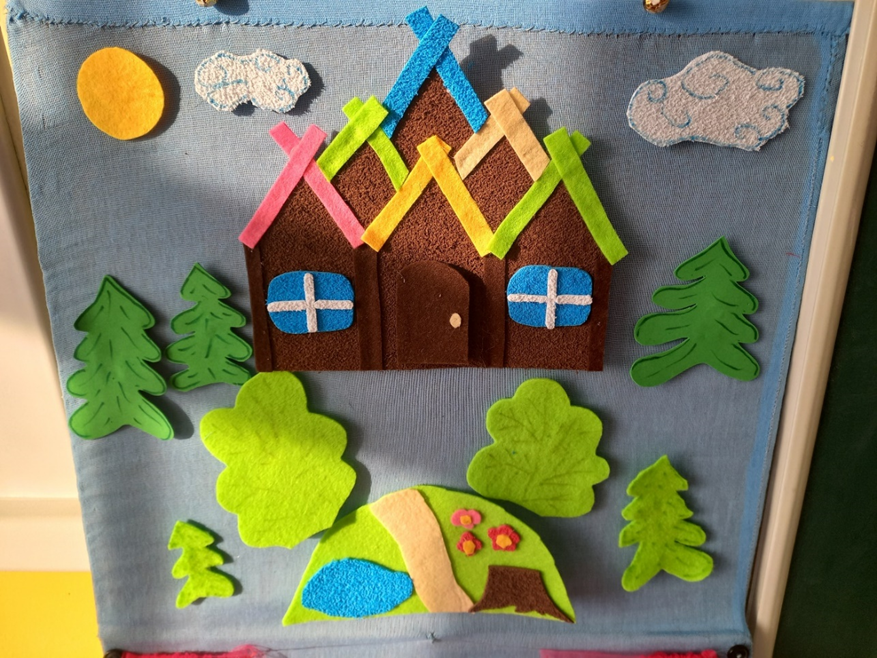 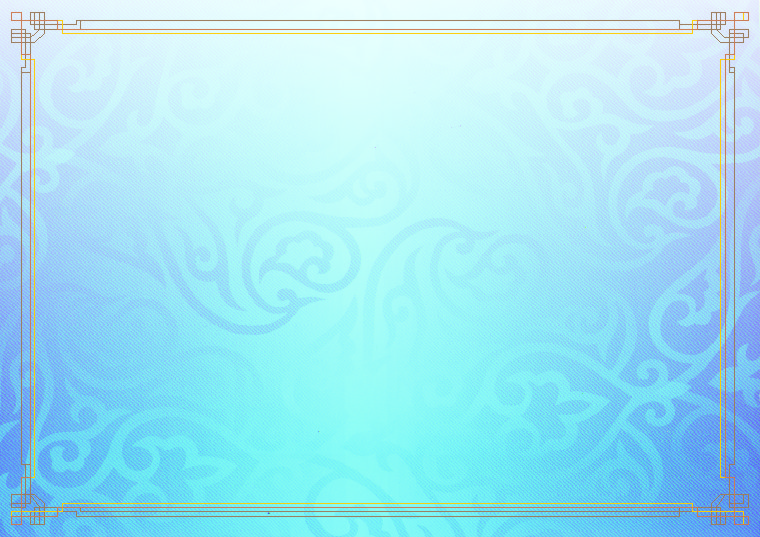 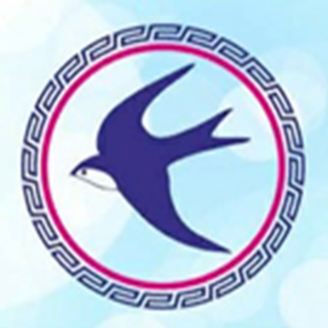 Средняя группа
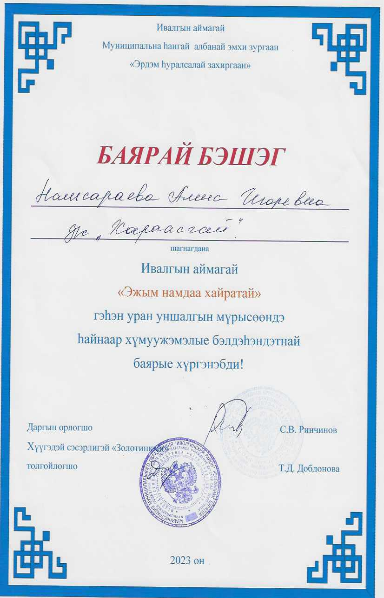 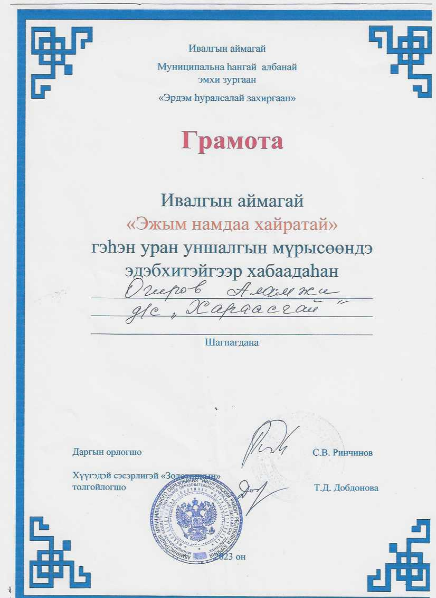 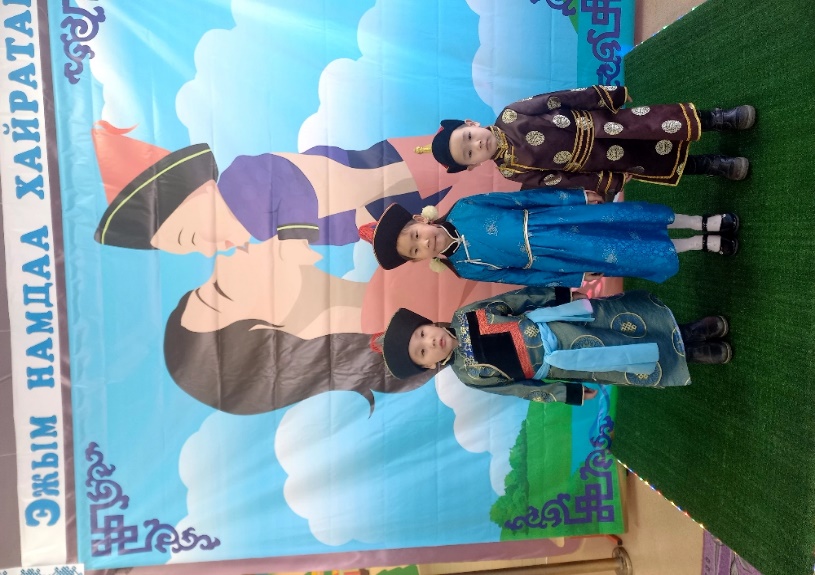 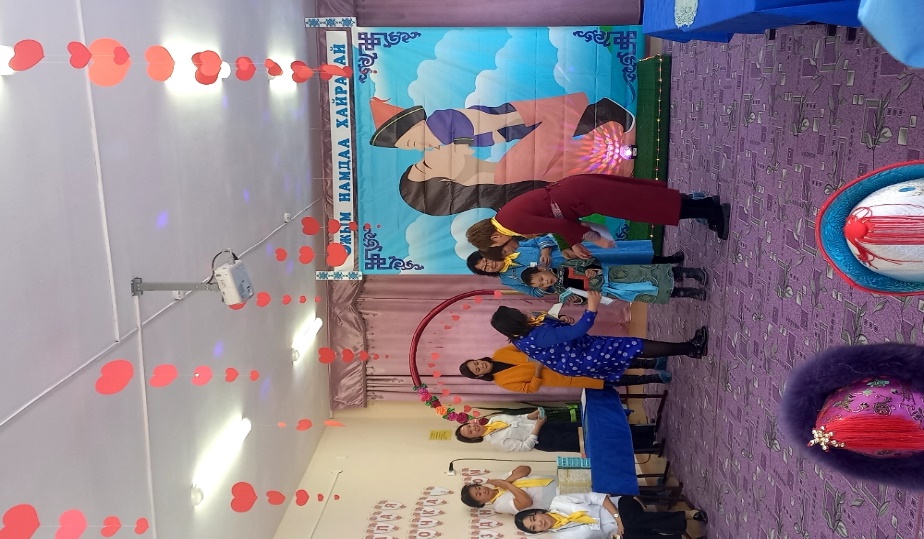 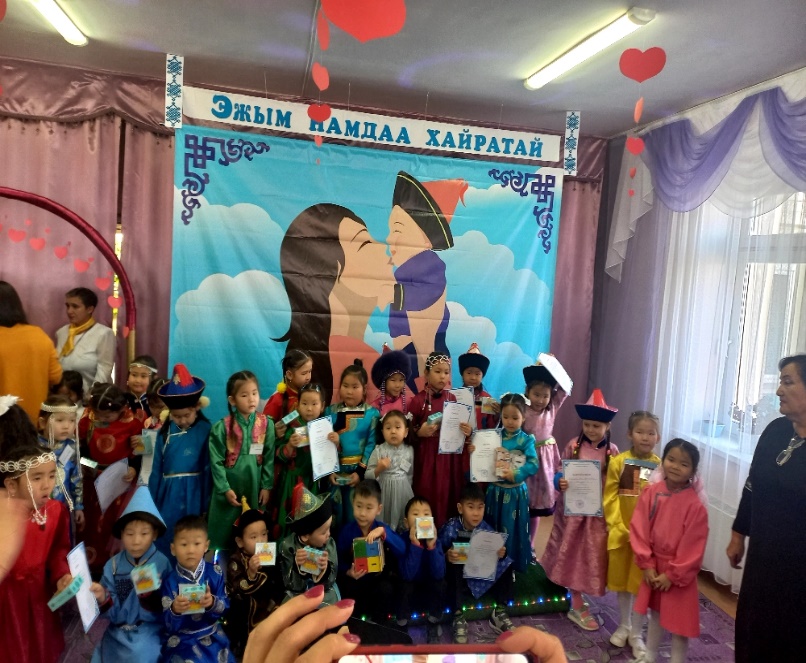 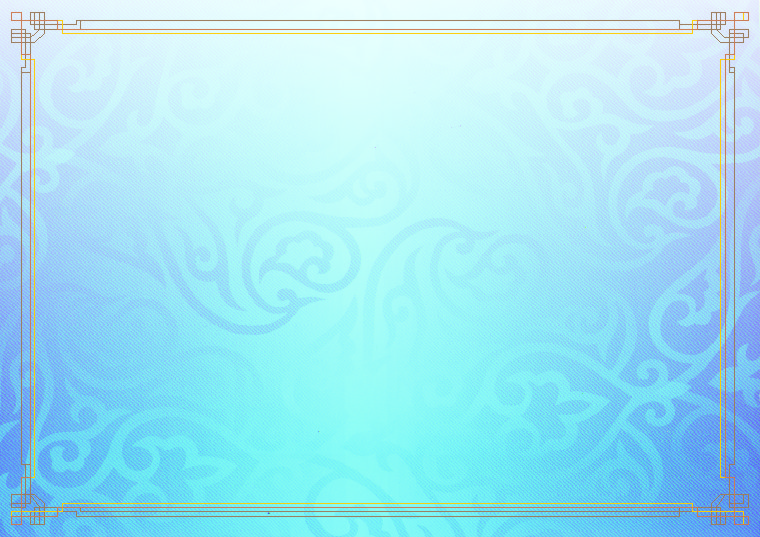 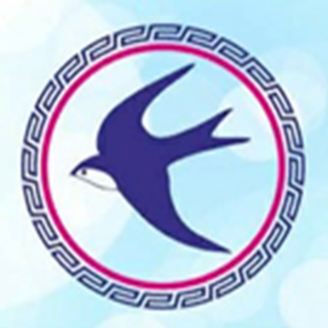 Средняя группа
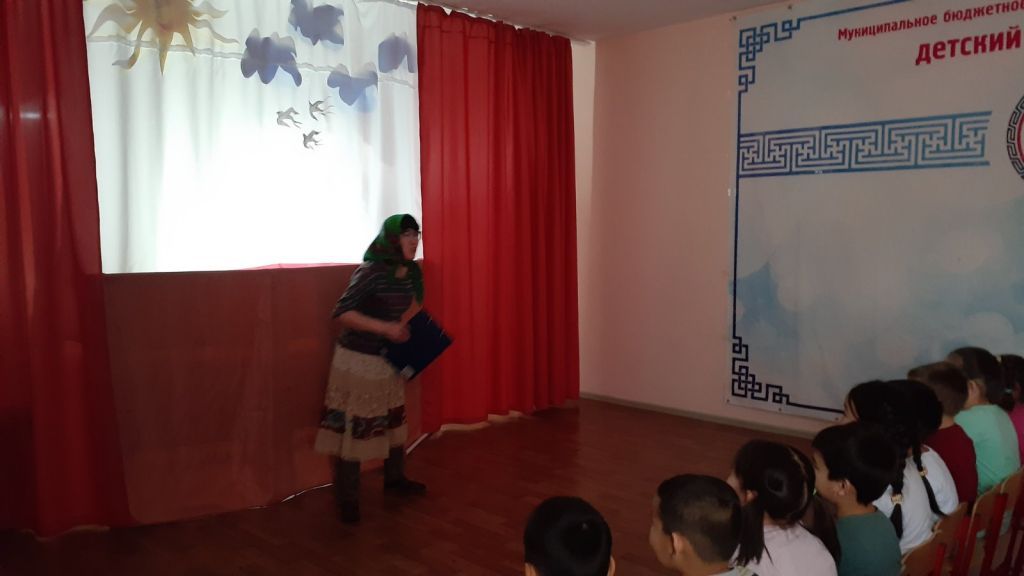 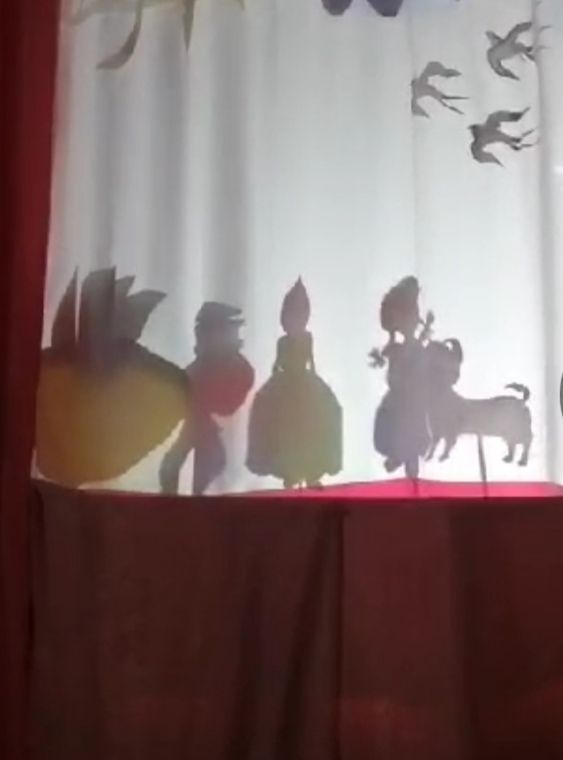 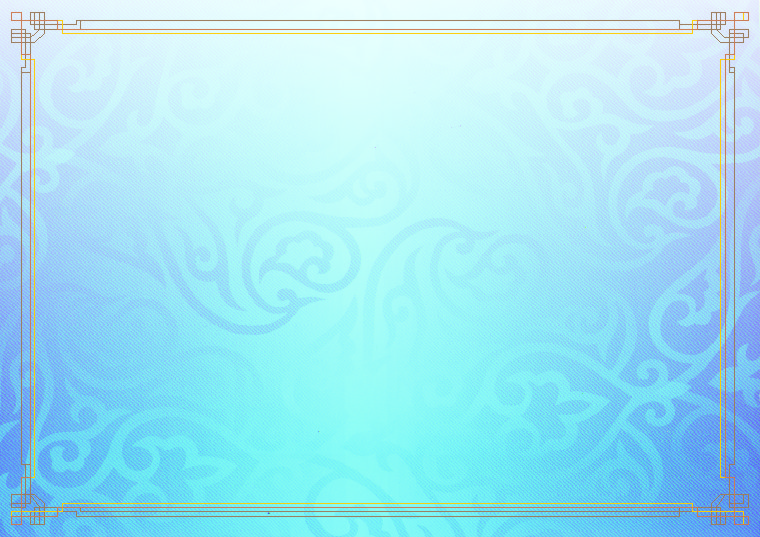 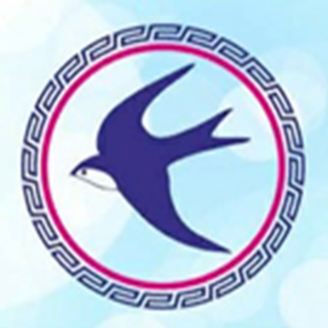 Мои выпускники
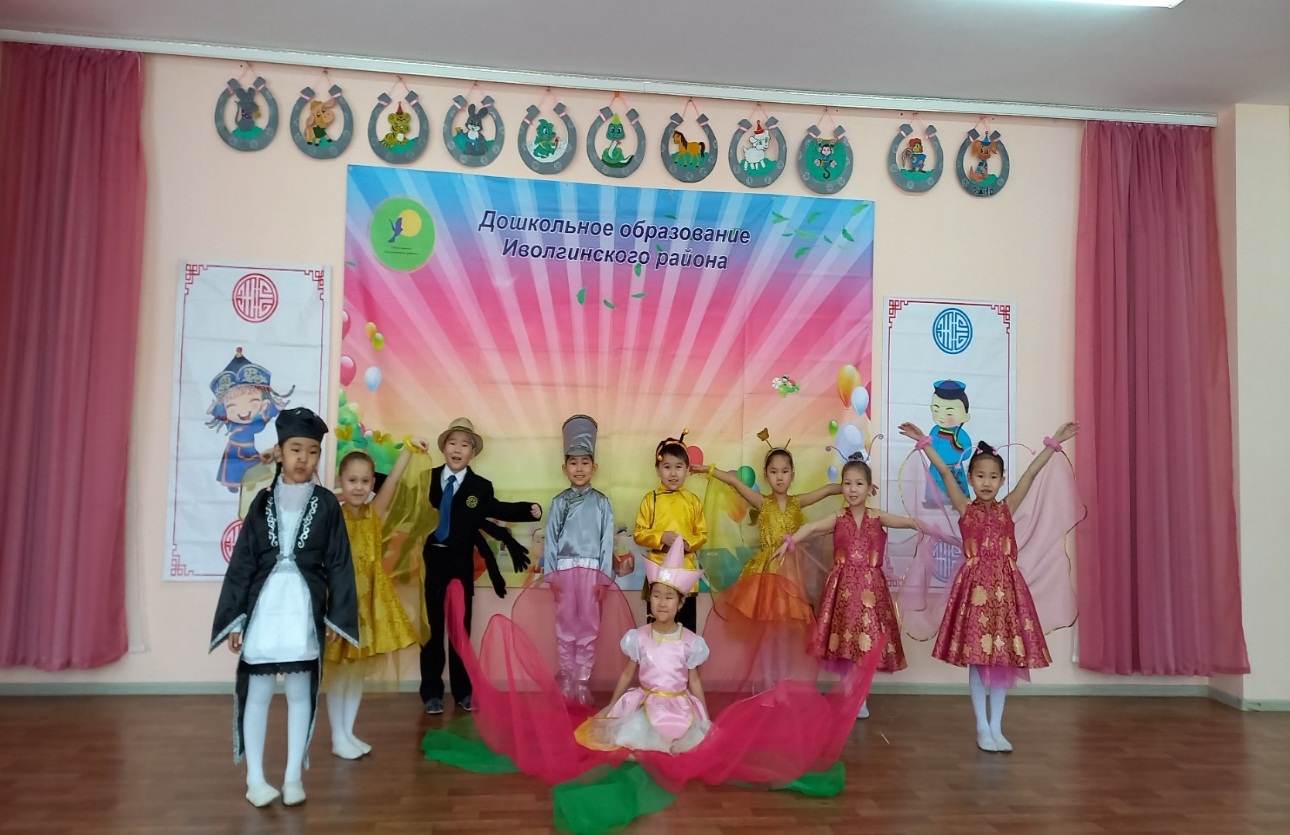 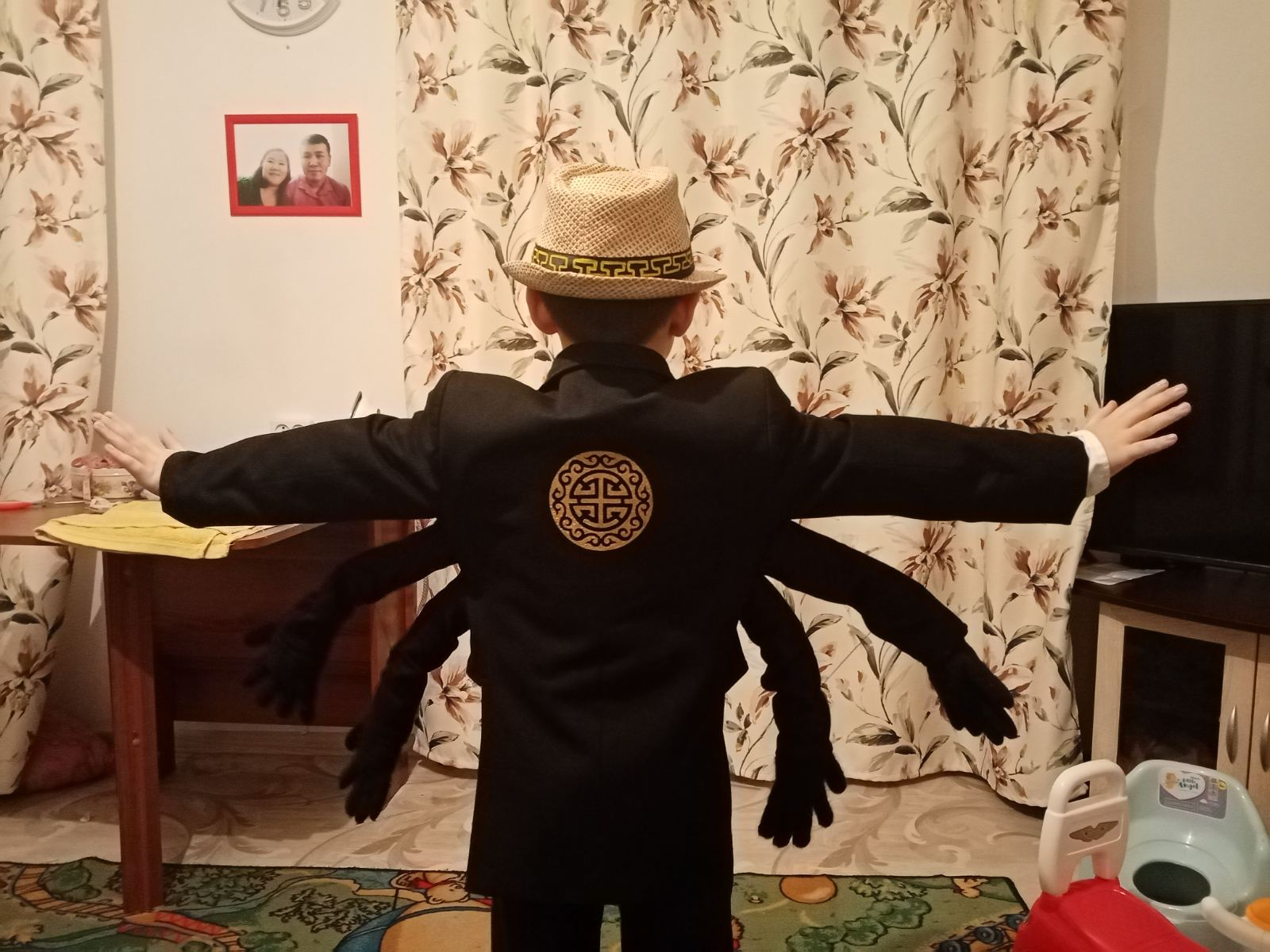 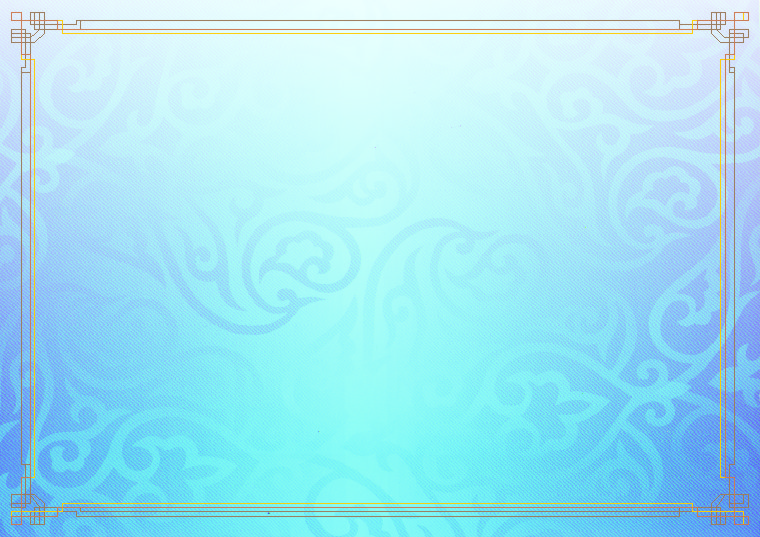 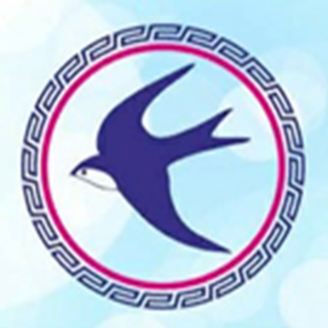 Мои выпускники
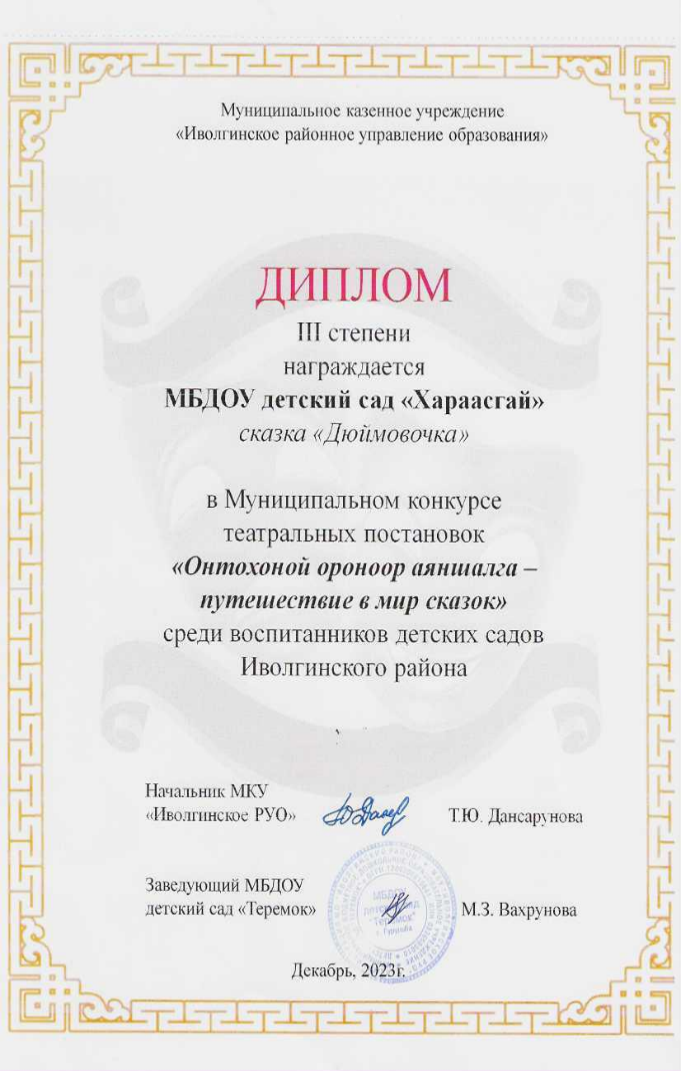 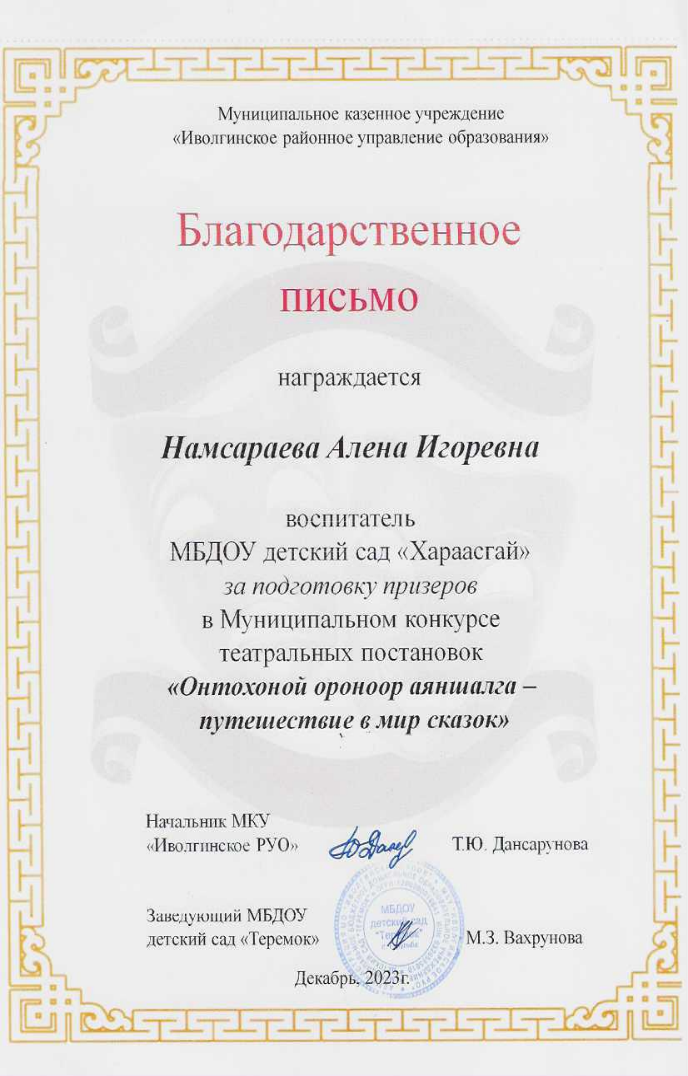 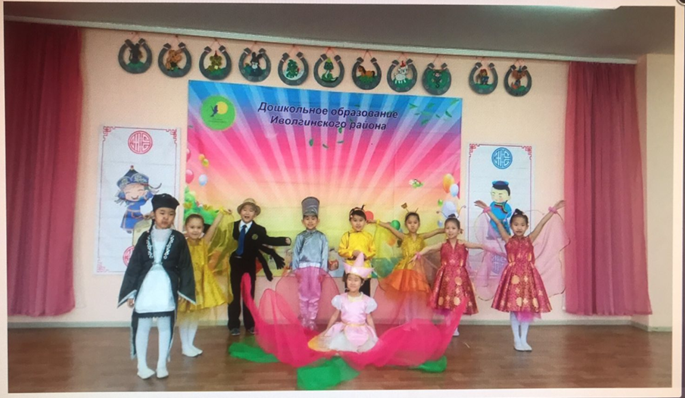 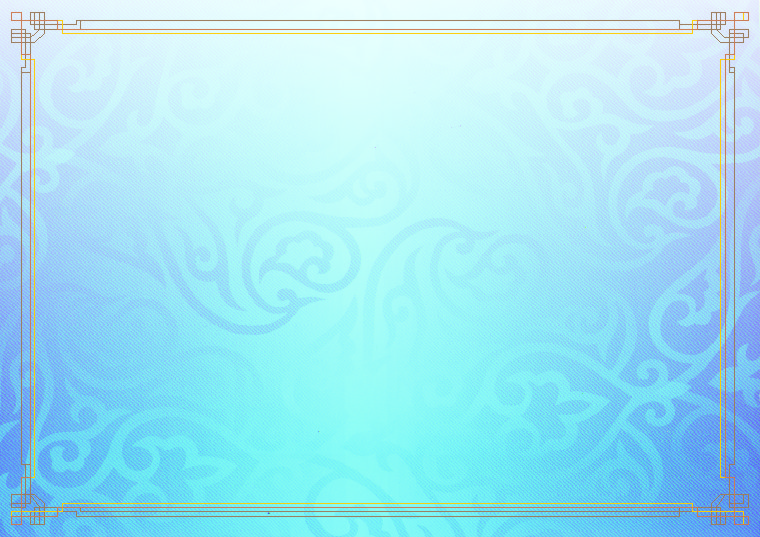 Районный конкурс «Хөөрхэн Баатар- Арюухан Дангина-2022»
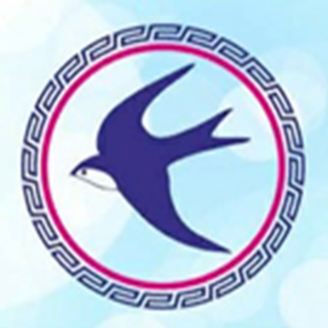 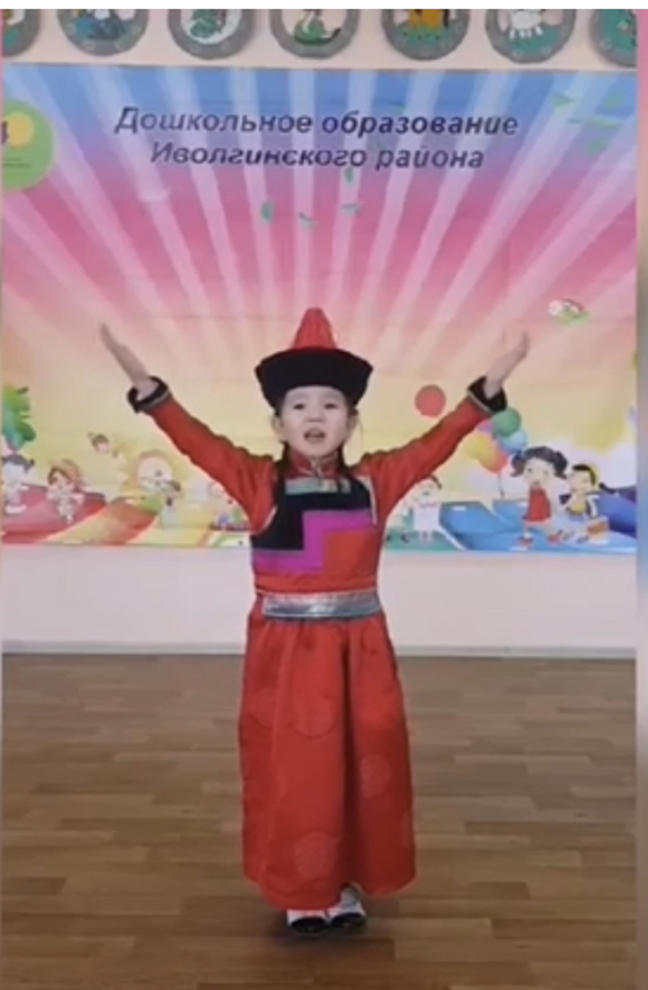 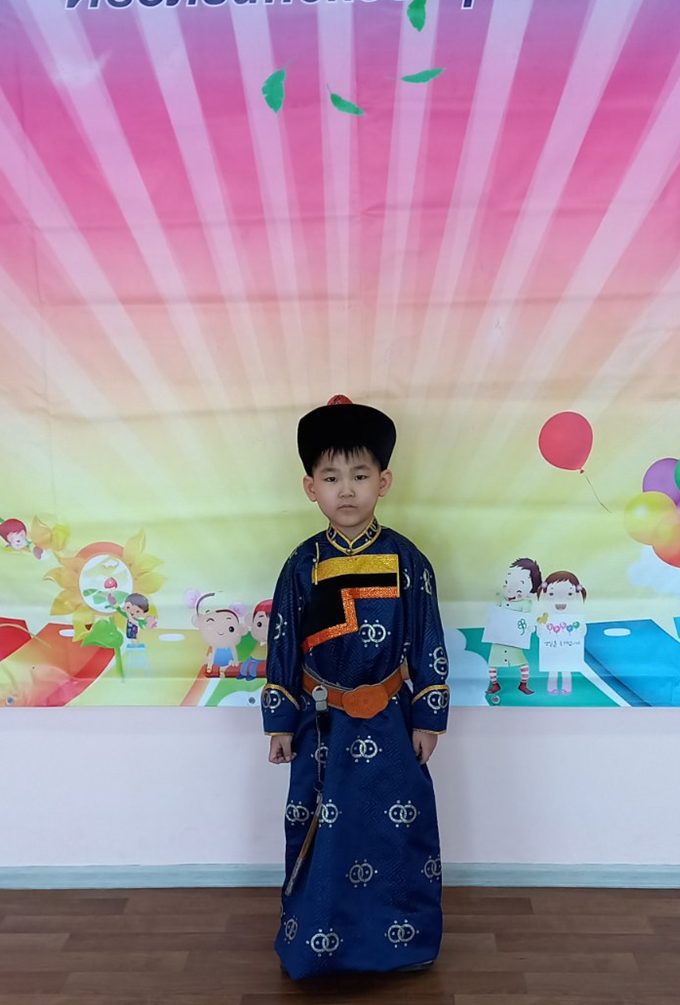 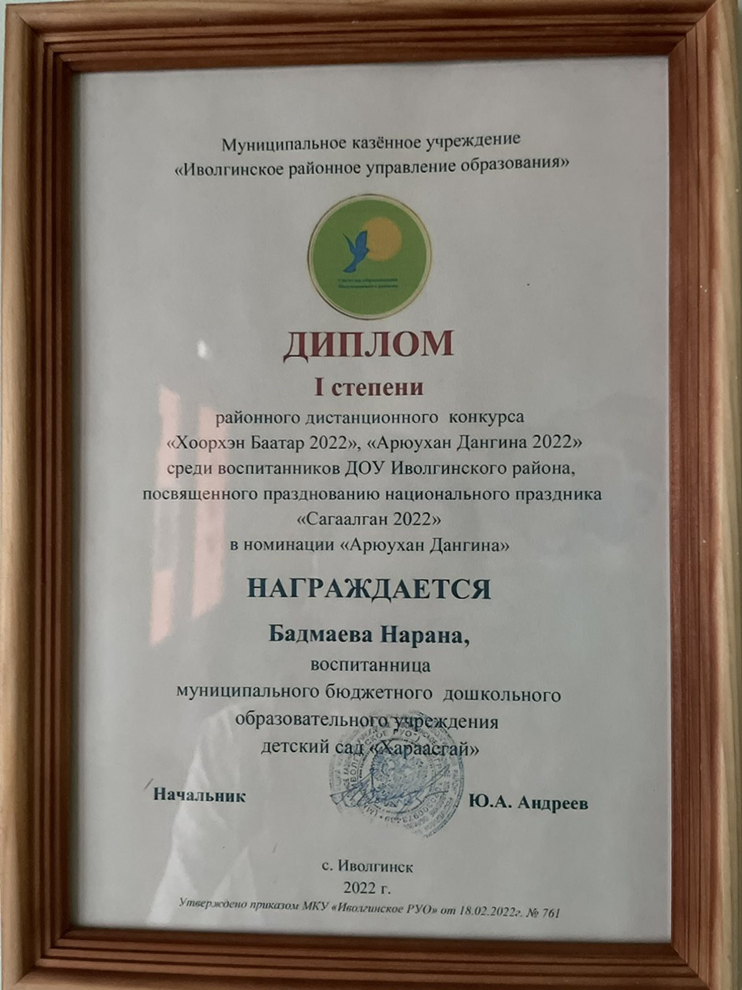 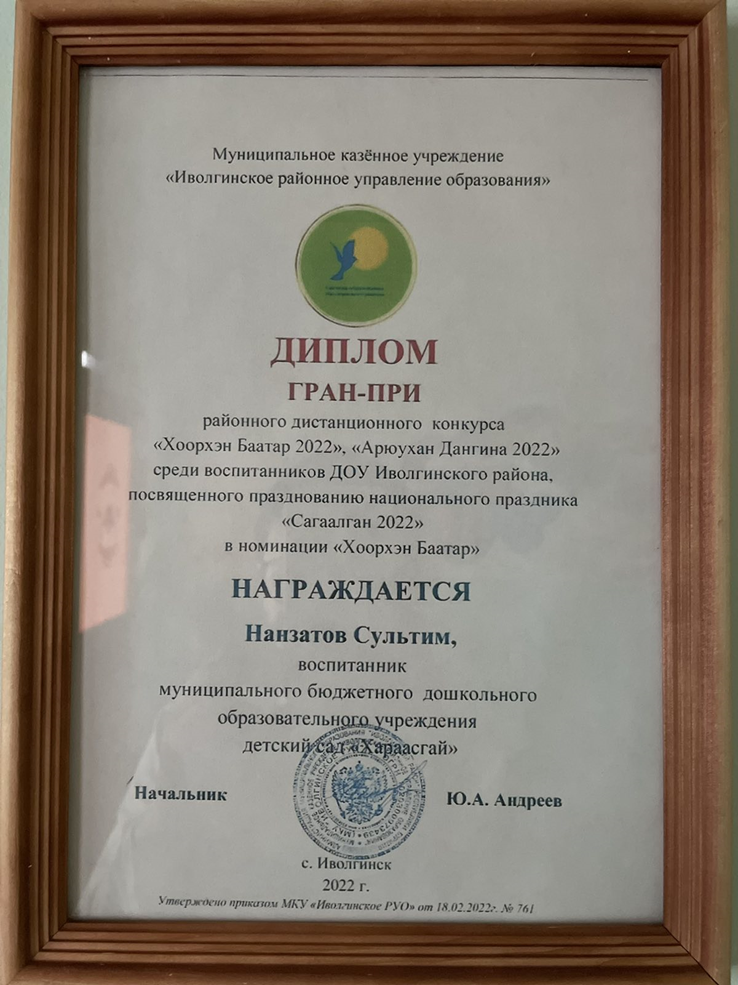 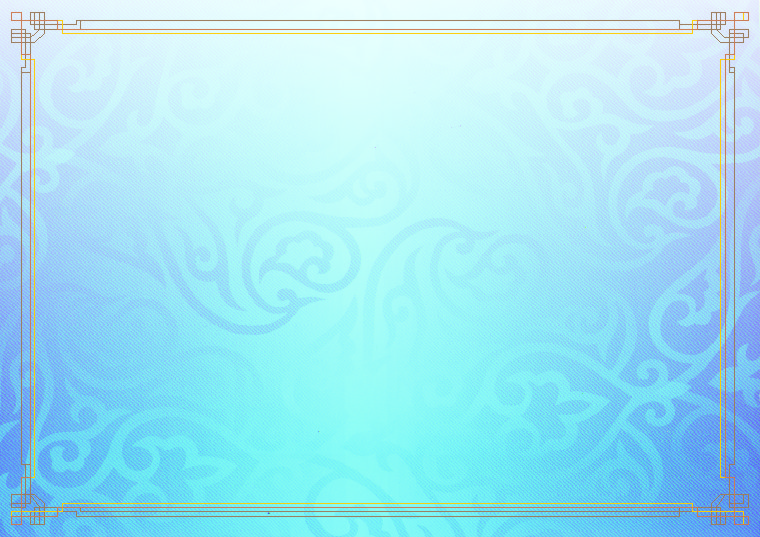 Районный конкурс «Хөөрхэн Баатар - Арюухан Дангина-2023»
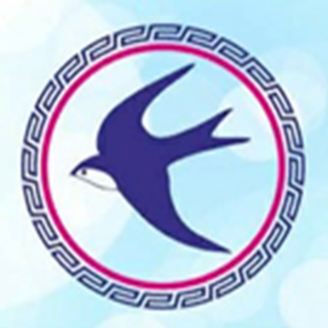 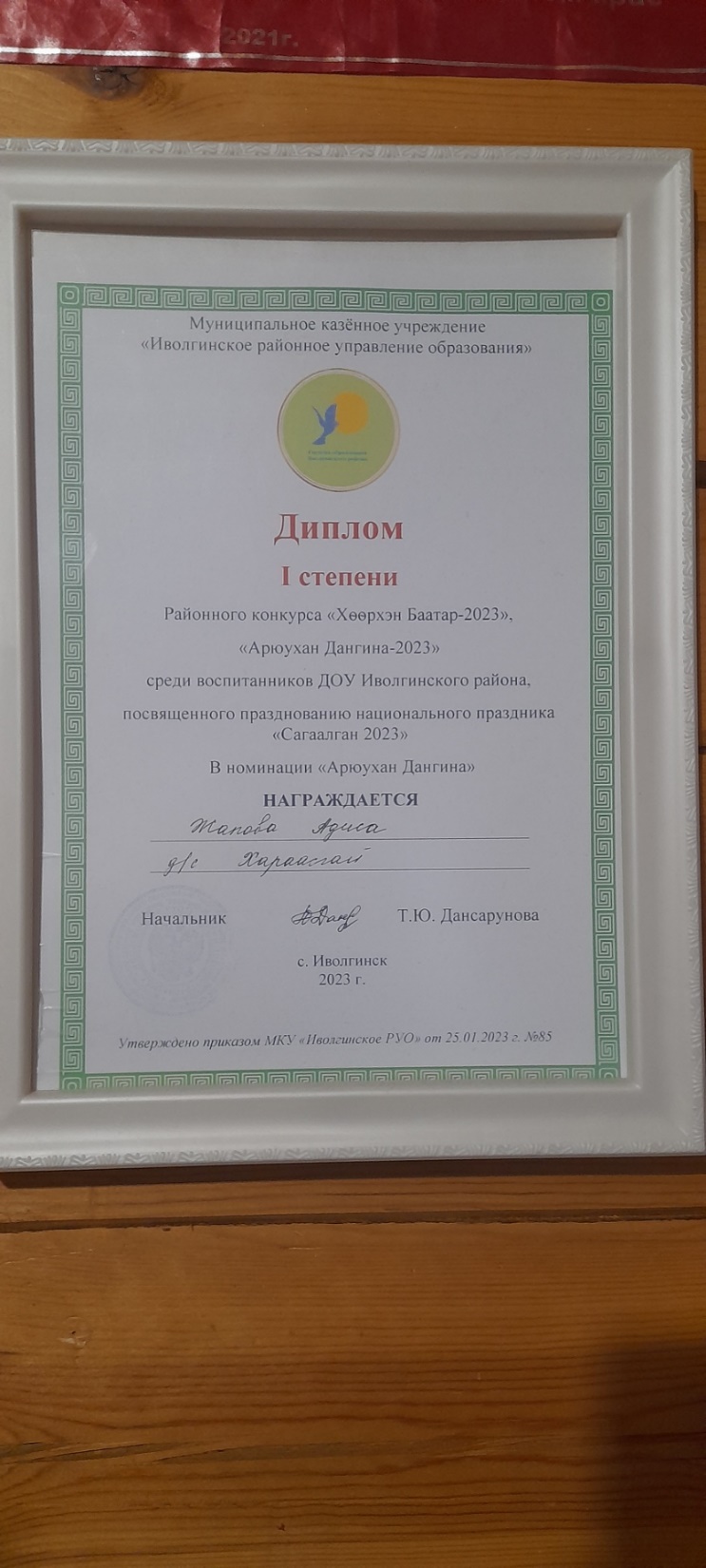 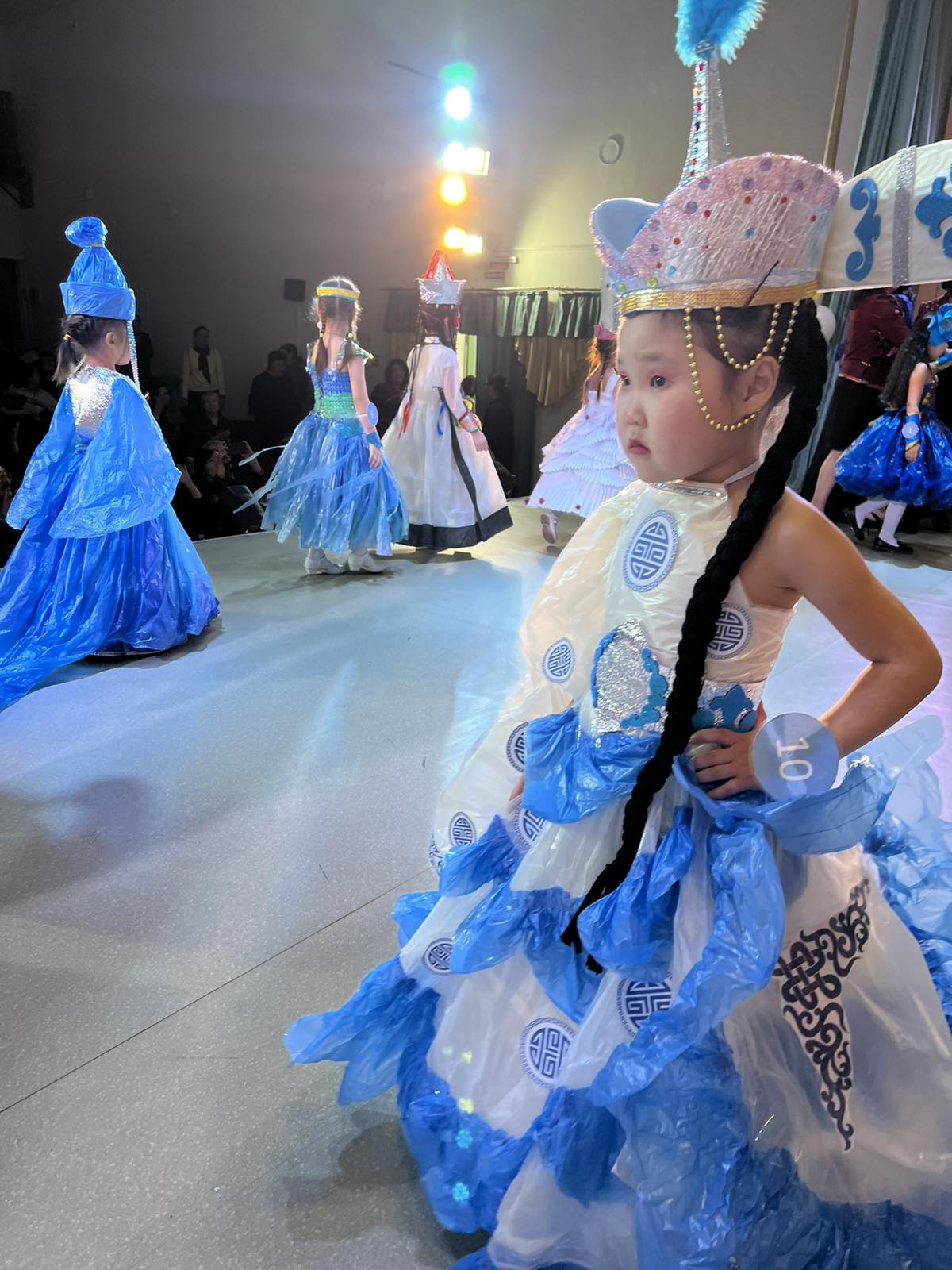 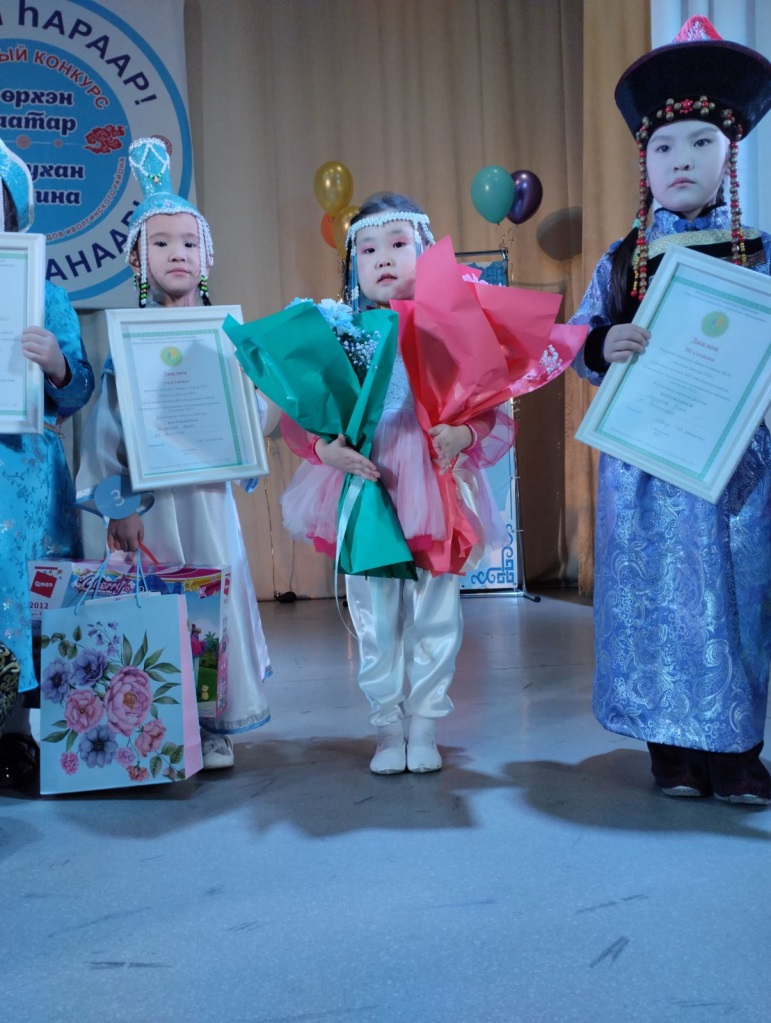 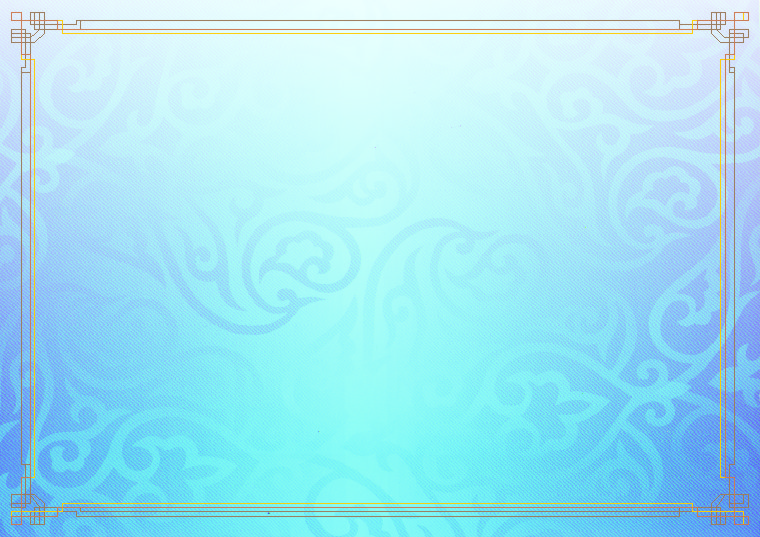 Районный конкурс «Манай бɣлын талаан бэлиг»
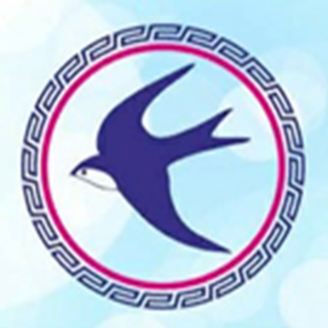 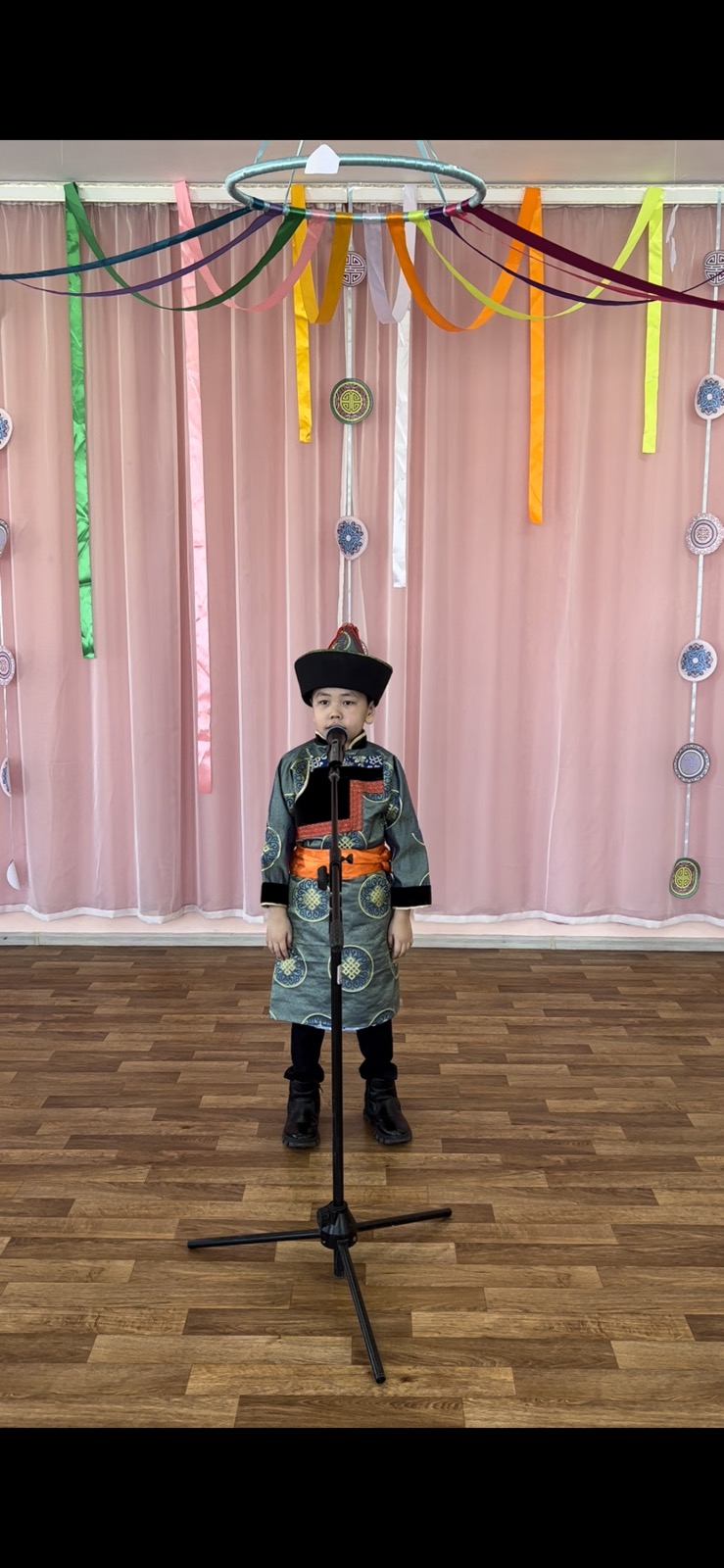 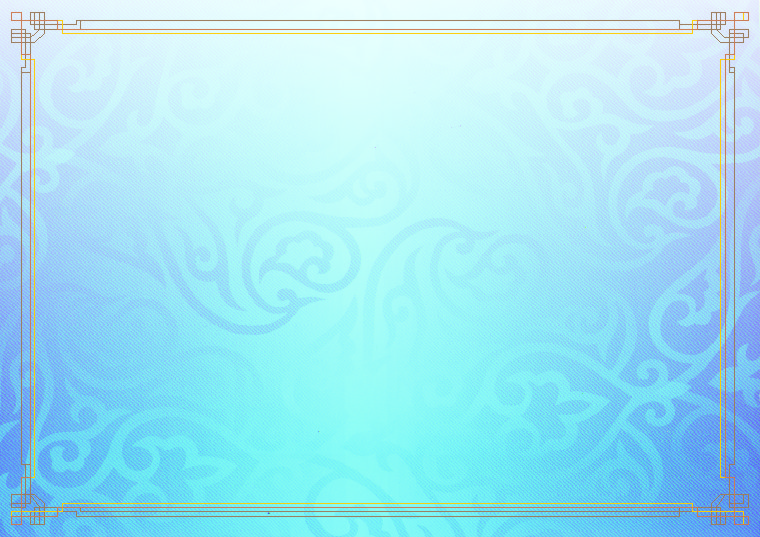 Выпускники экспериментальной группы по погружению в бурятскую языковую среду, прошедшие отборочный тур и ставшие учащимися ГБОУ РБНЛИ №1
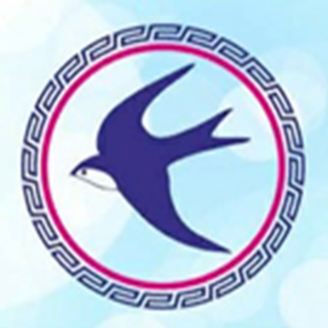 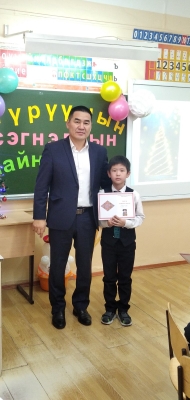 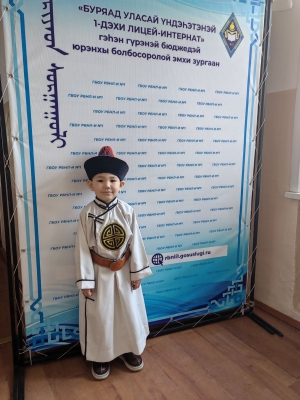 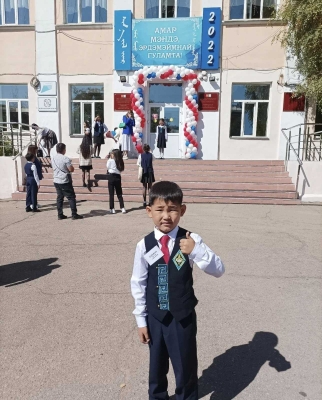 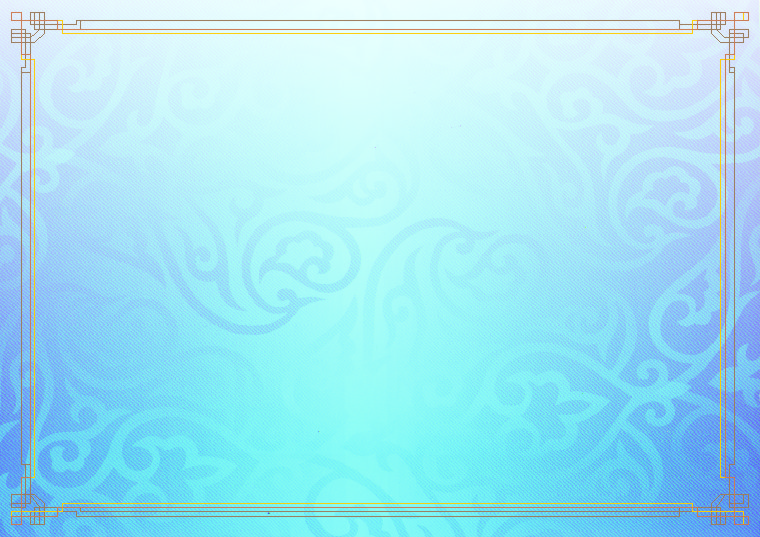 Районный конкурс «Буряад эдеэн амтатай даа!»
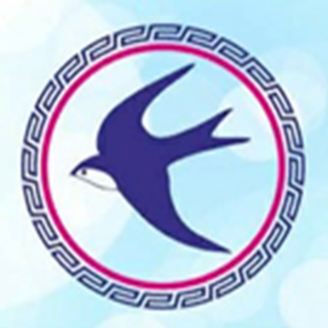 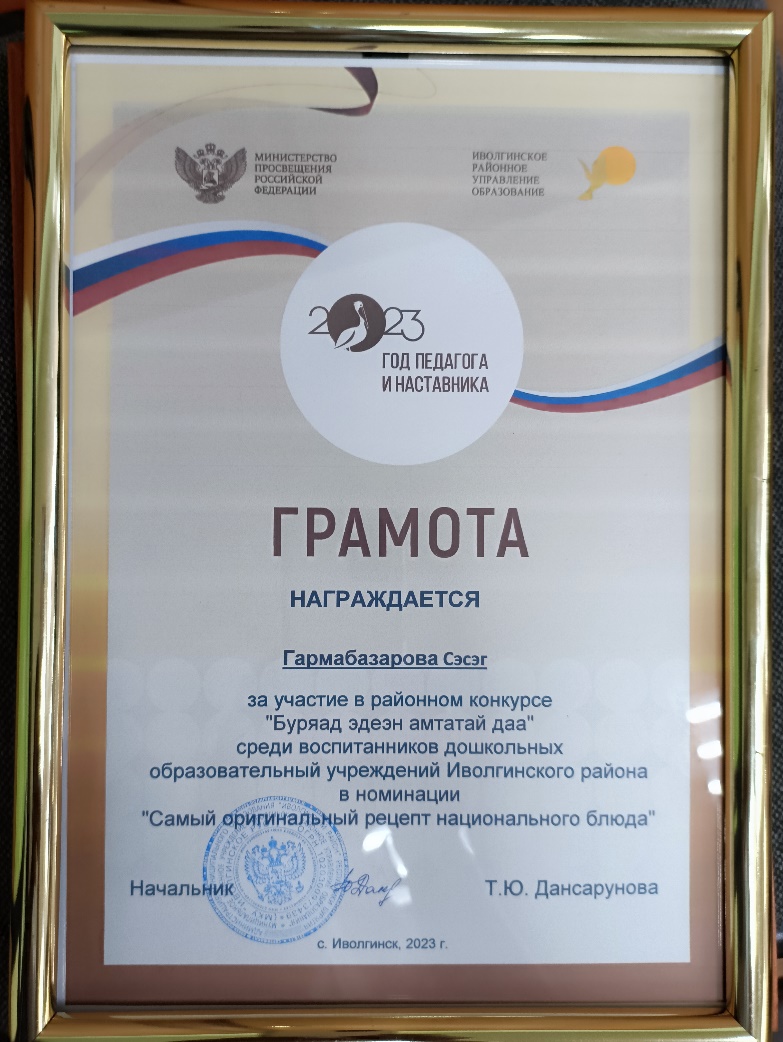 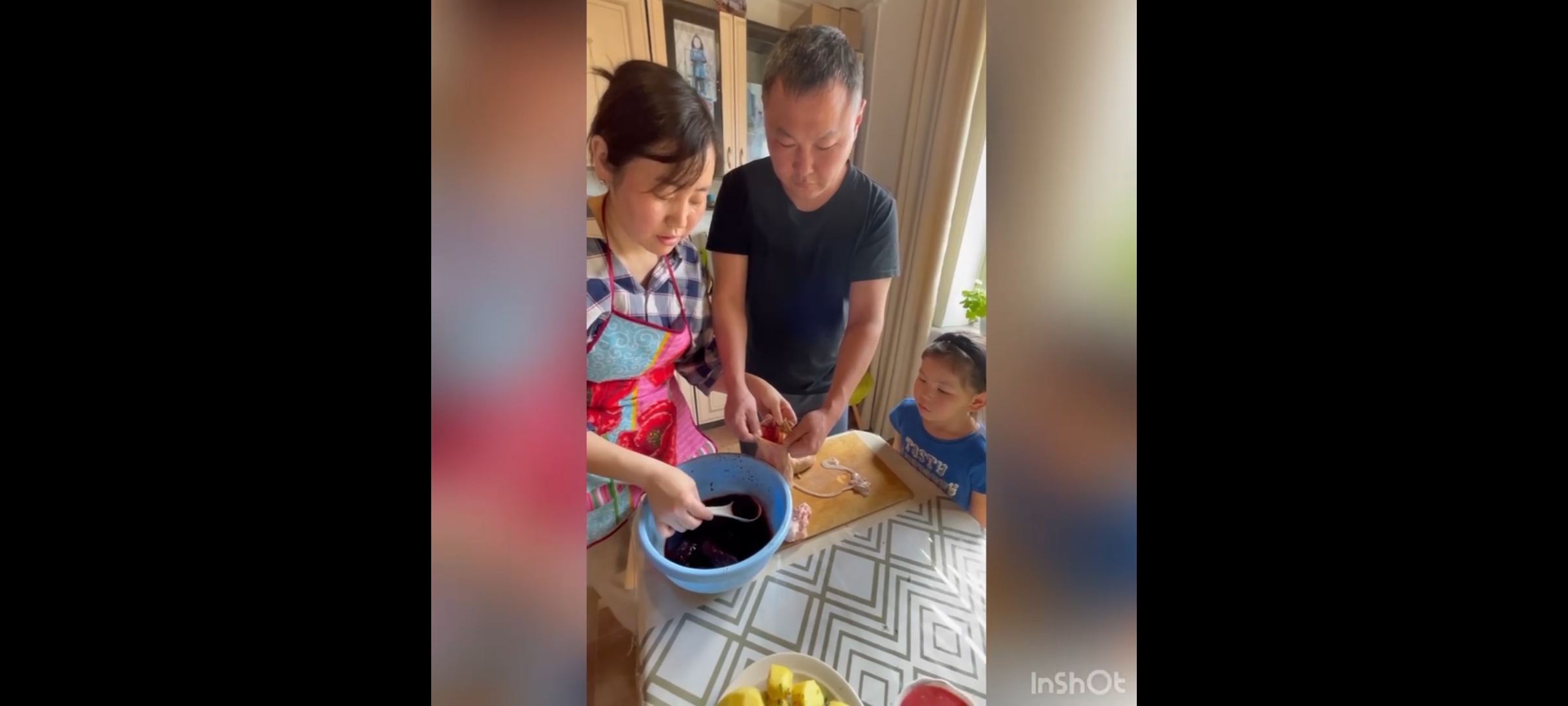 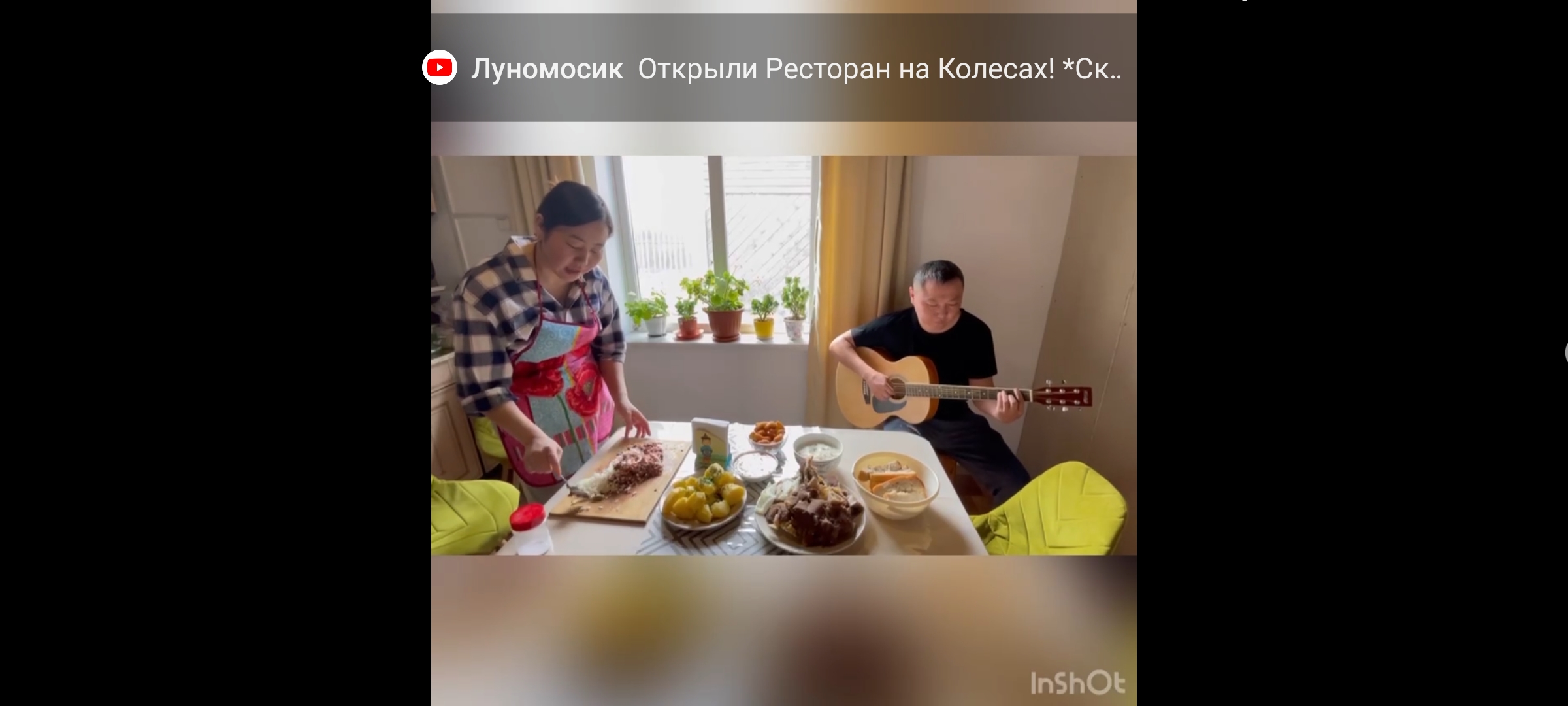 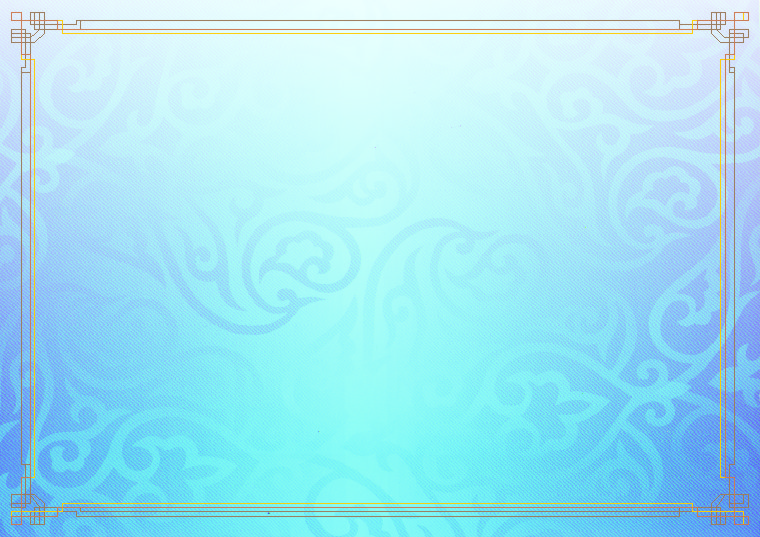 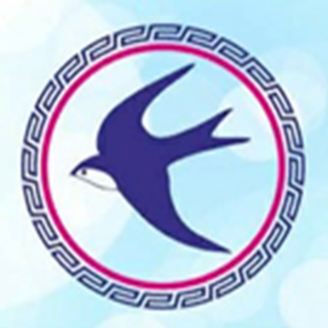 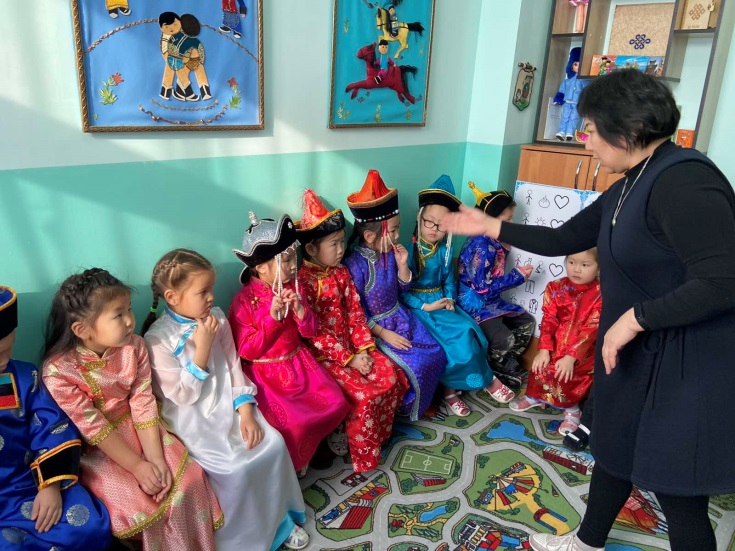 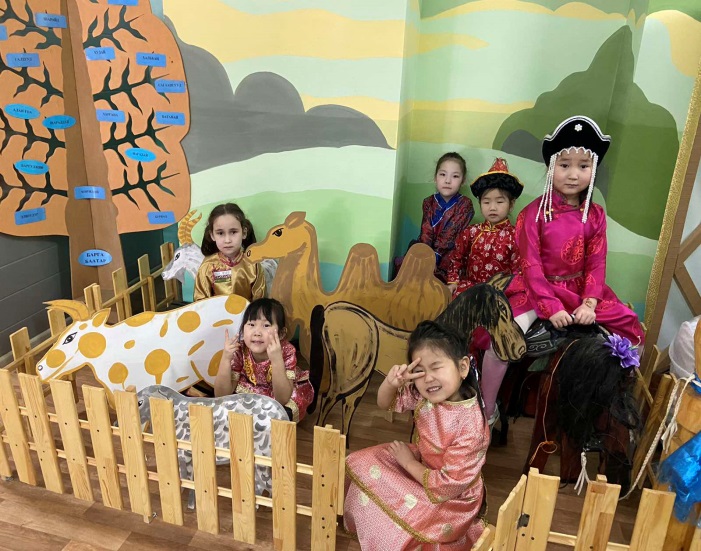 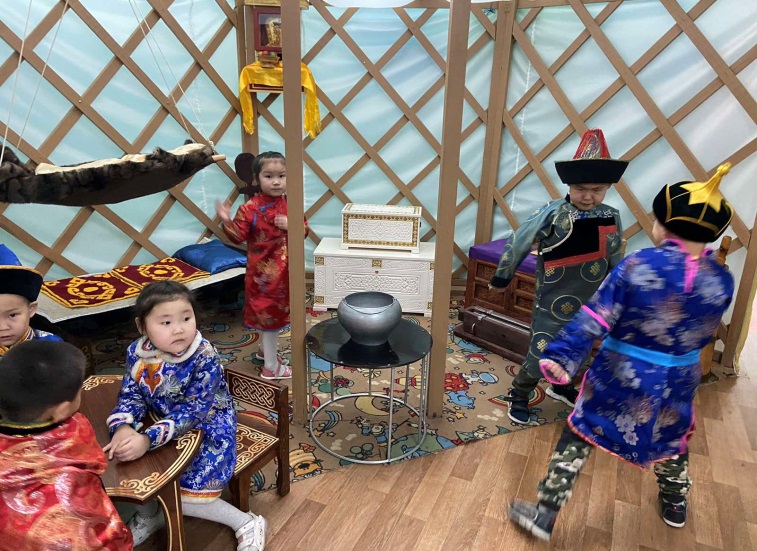 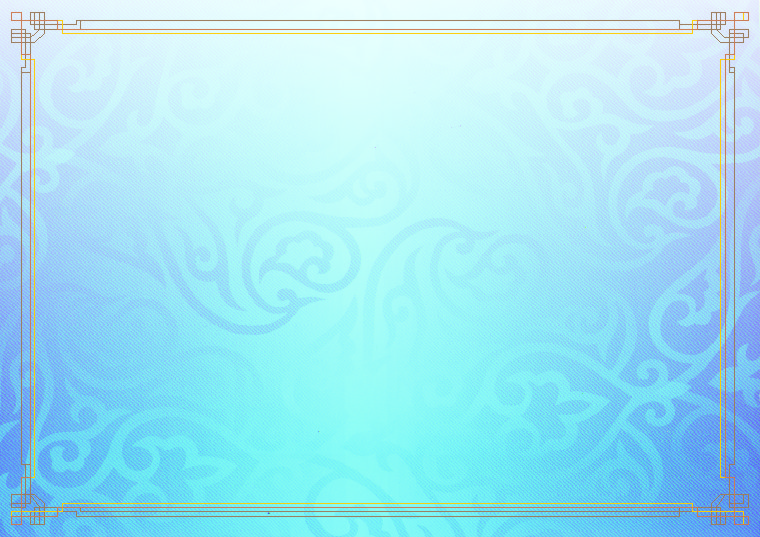 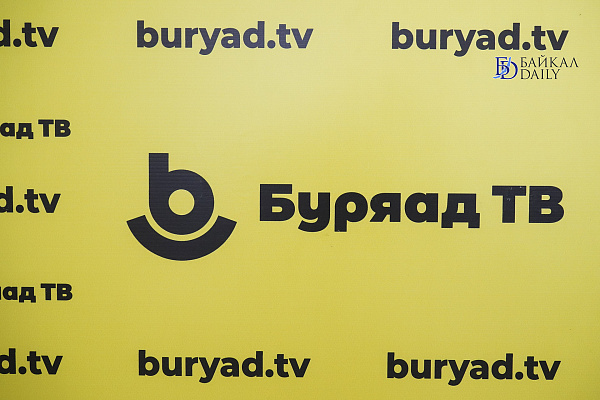 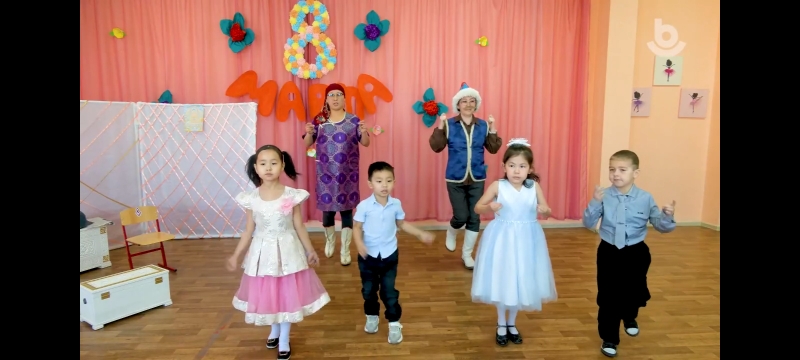 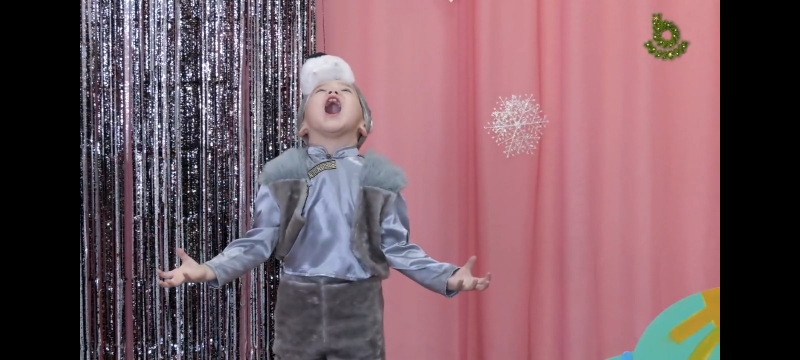 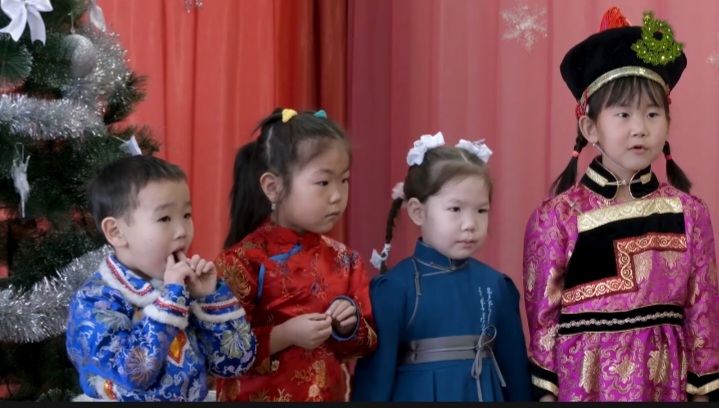 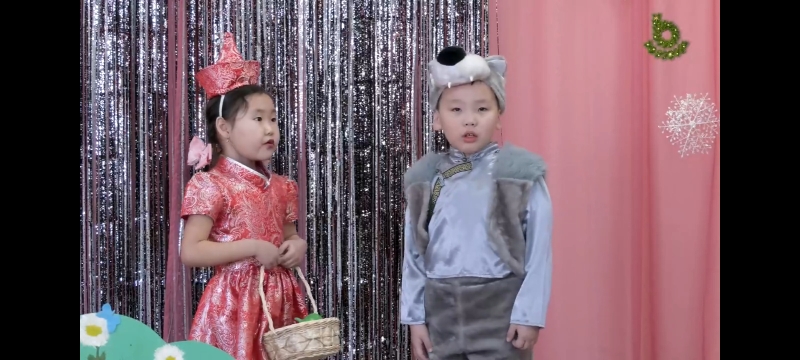 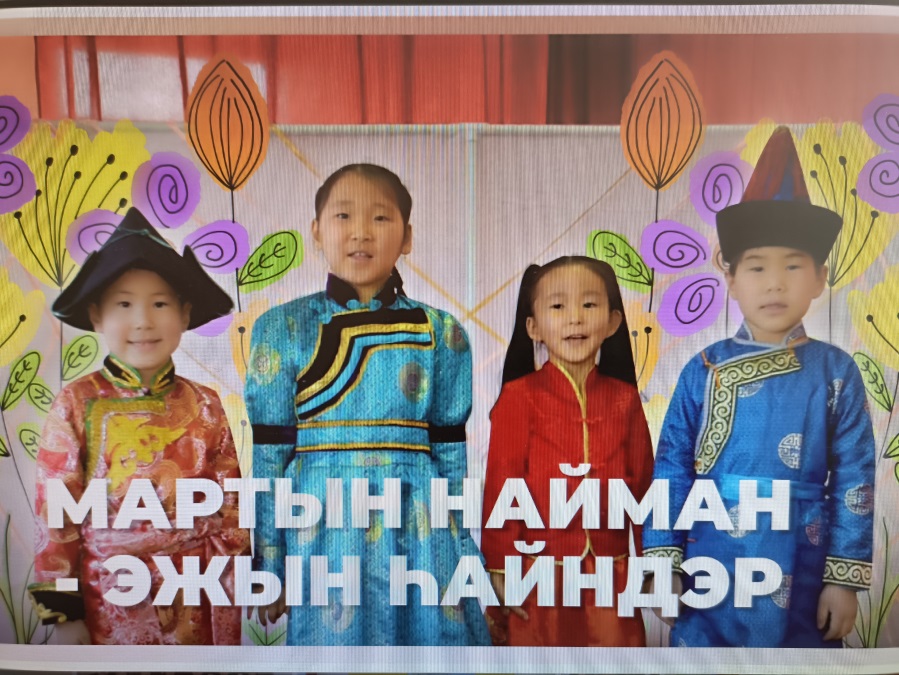 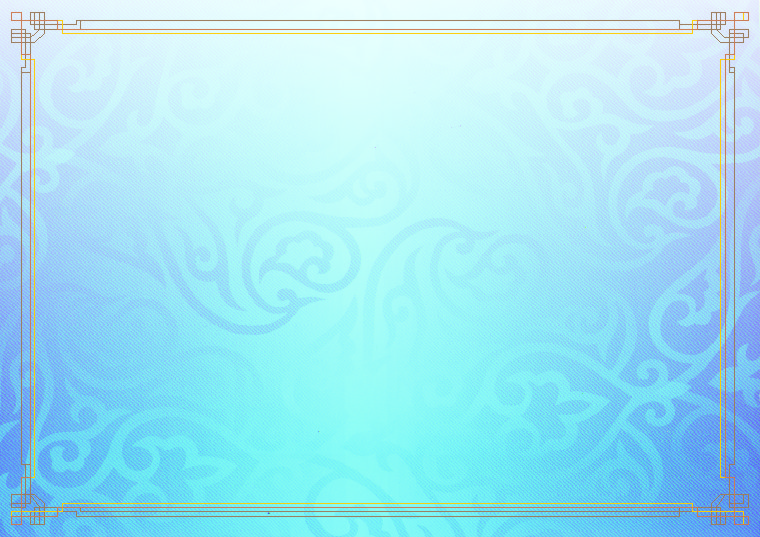 Методическая деятельность
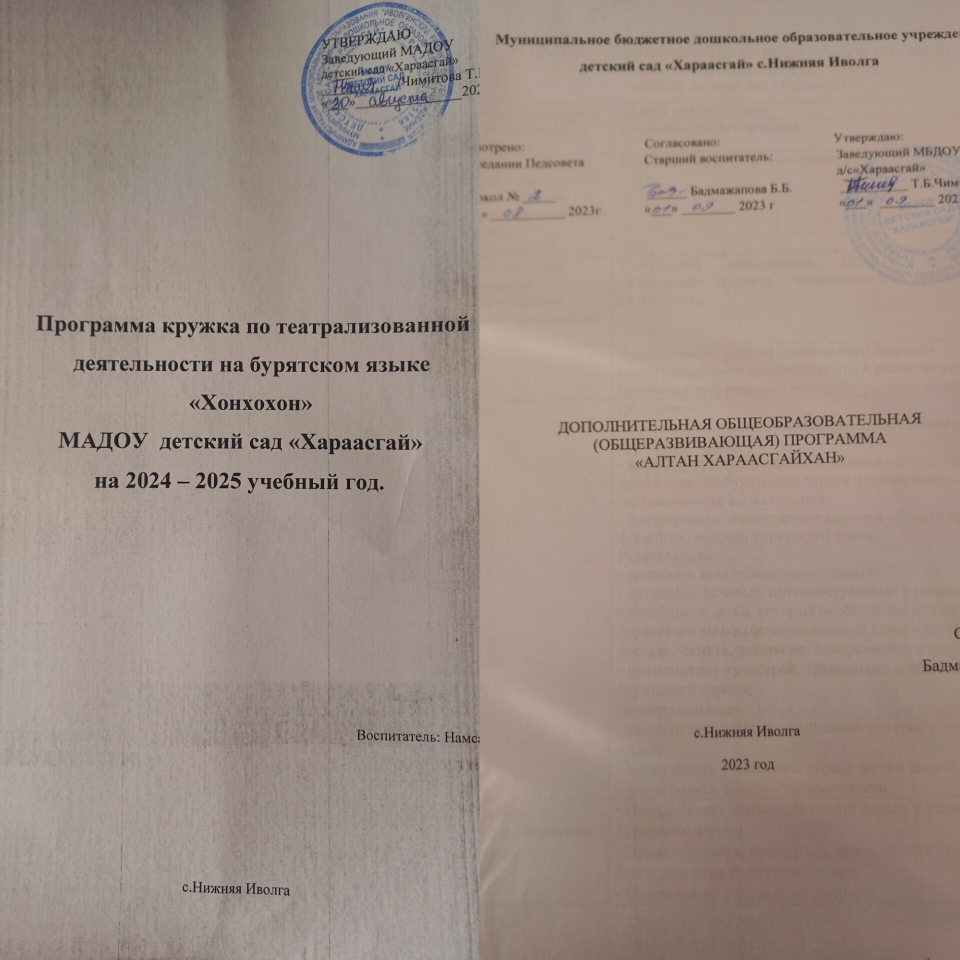 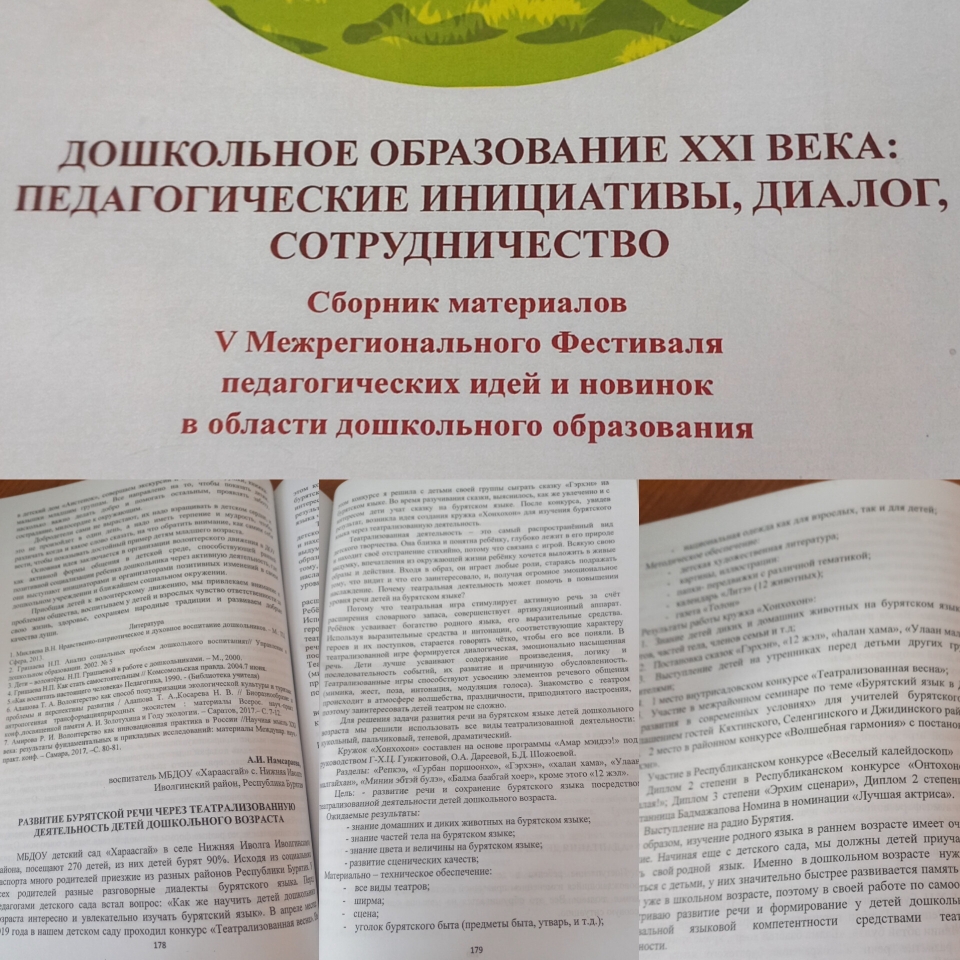 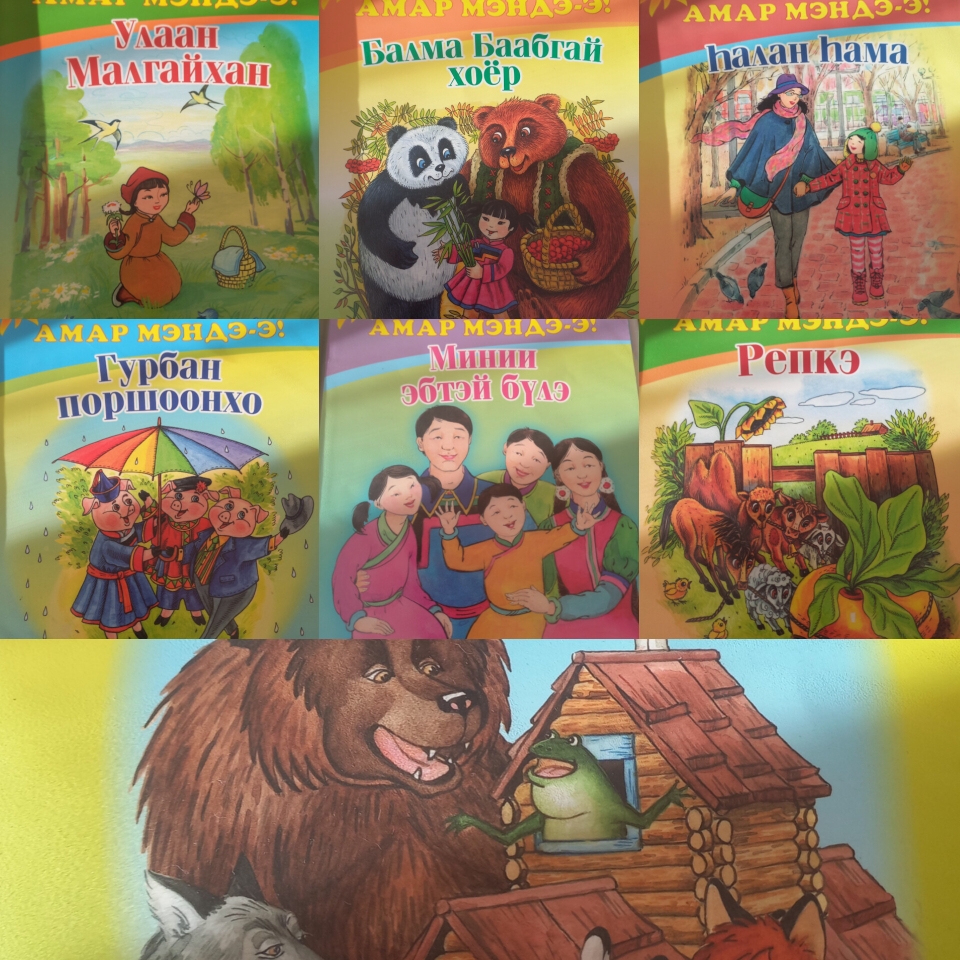 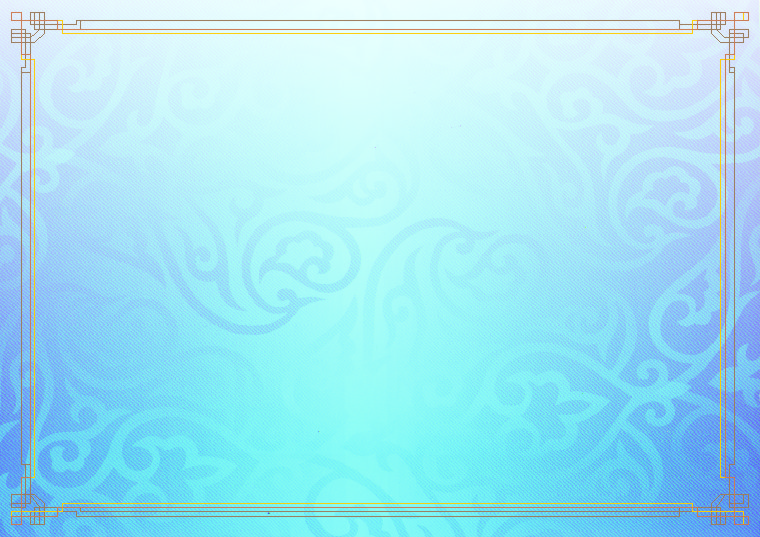 Методическая деятельность
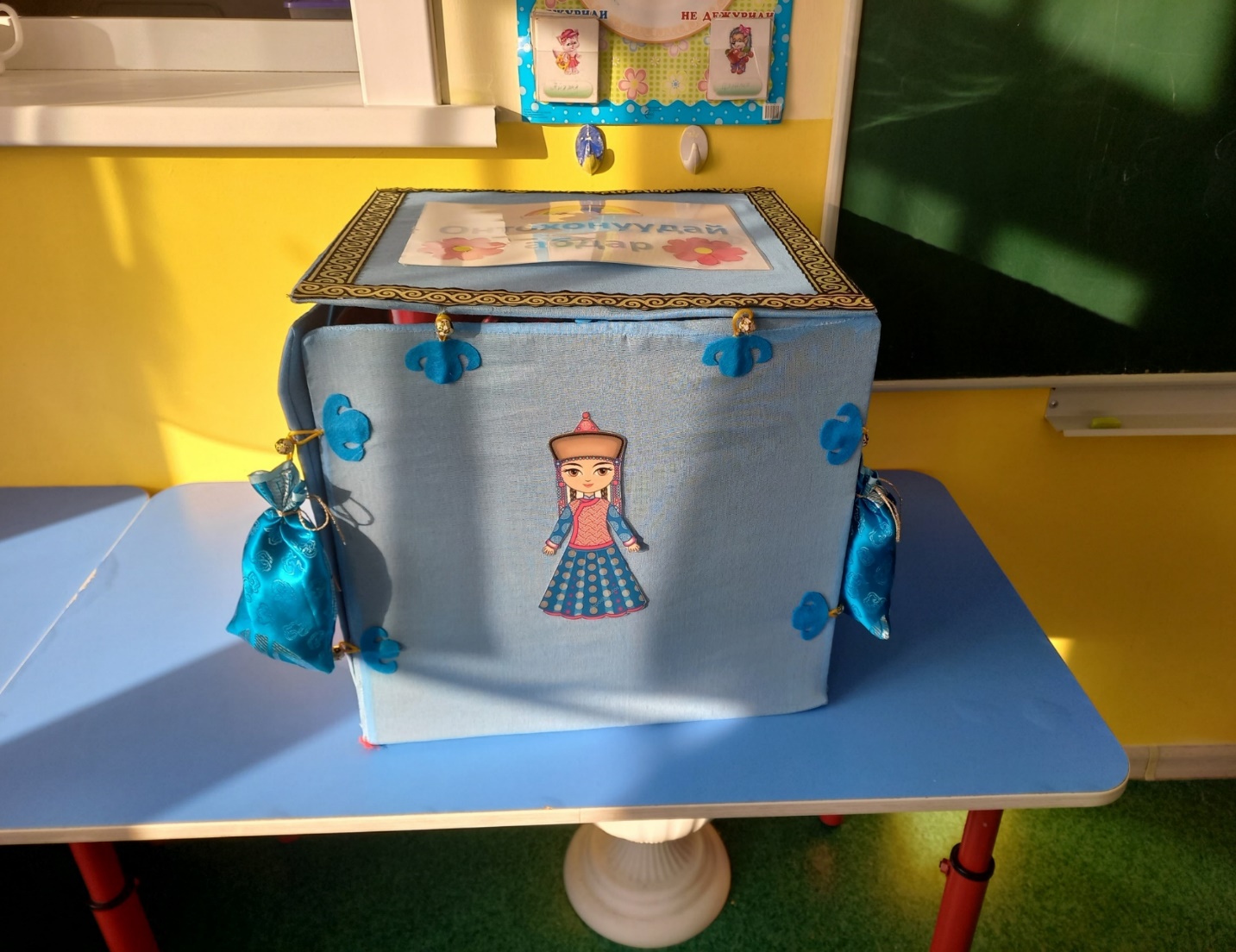 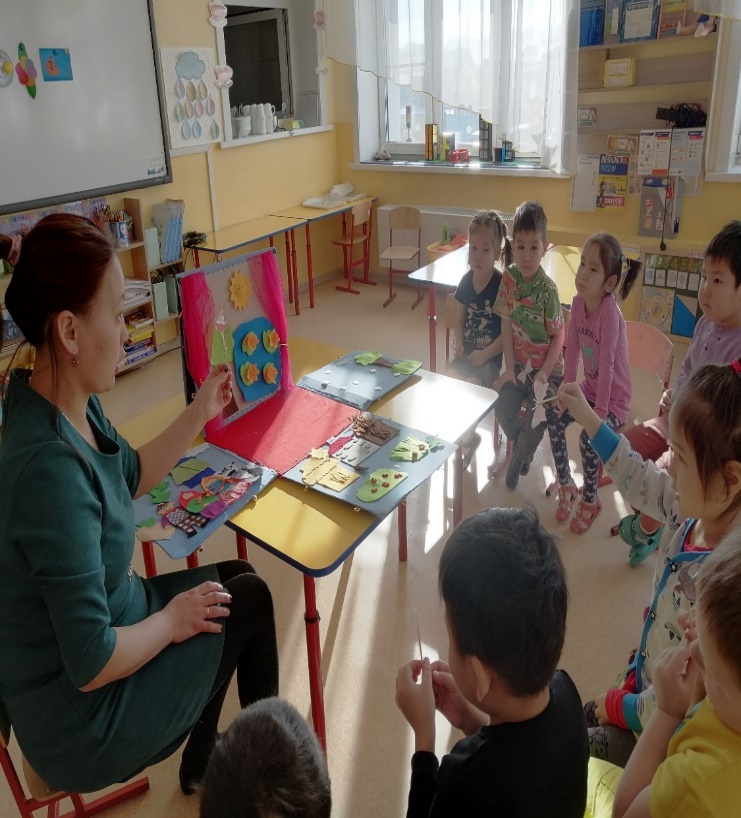 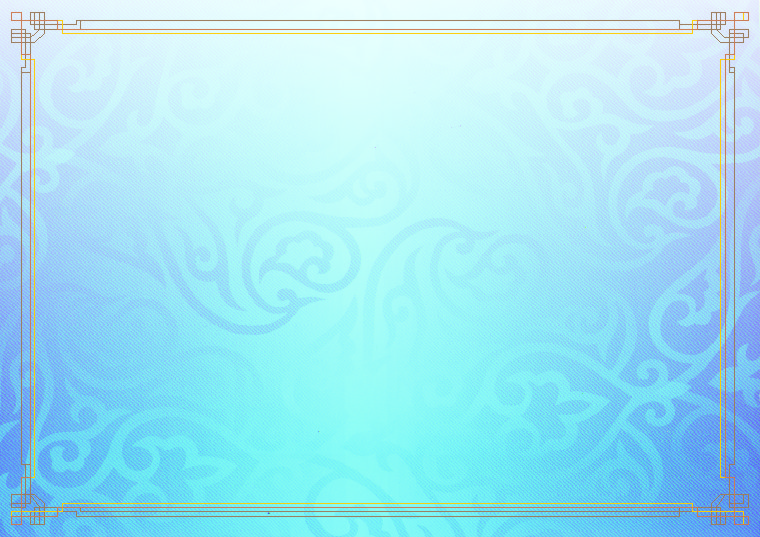 Охват и динамика изучения бурятского языка в экспериментальной группе
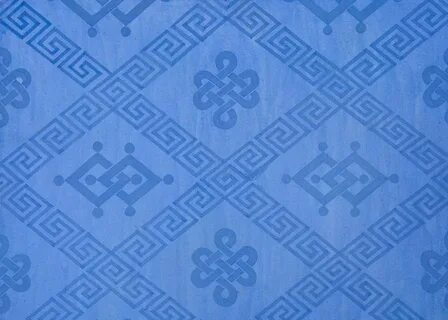 Анхаралтайгаар хараhандатнай баярые хургэнэбди!